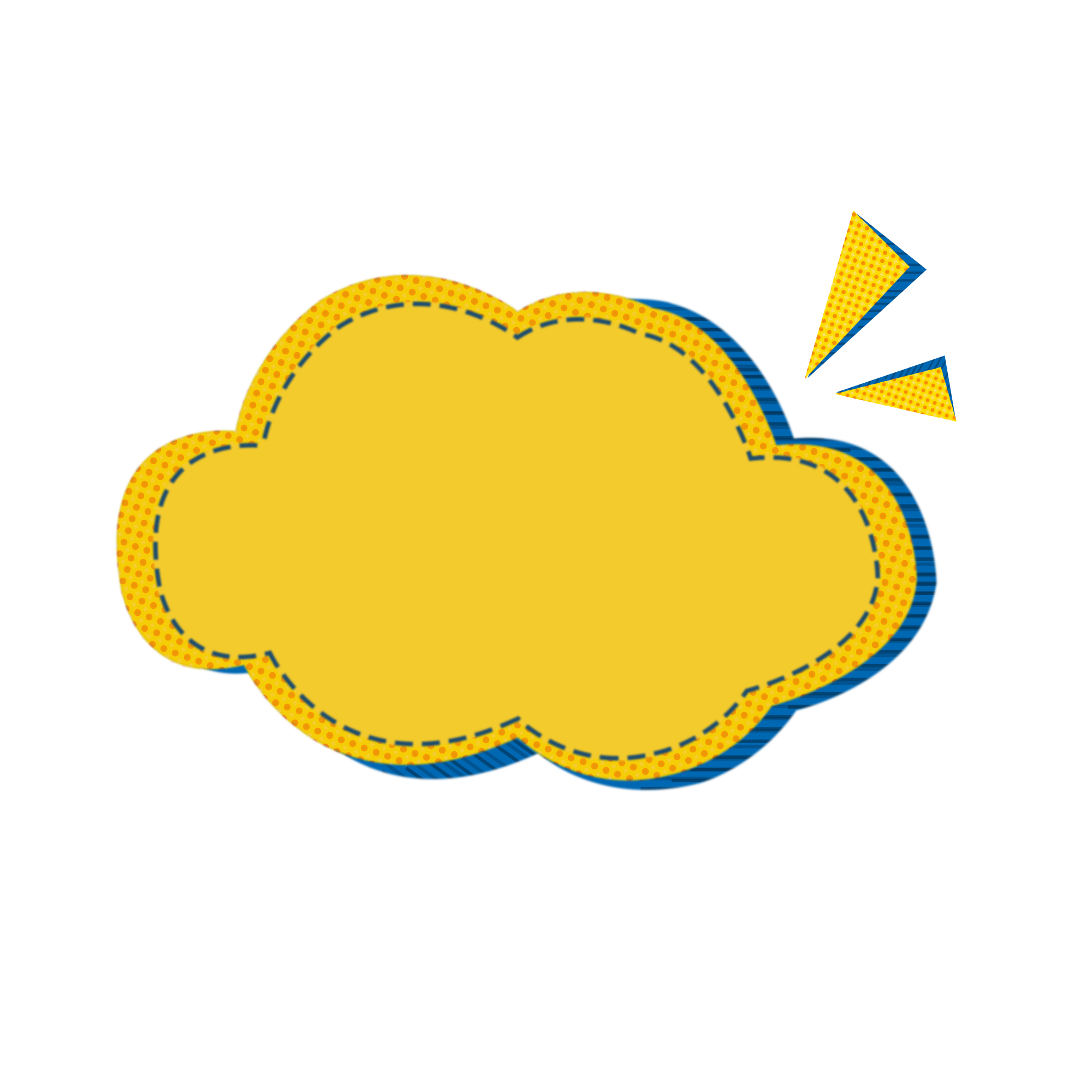 ضيفنا الجديد 
حرف الراء
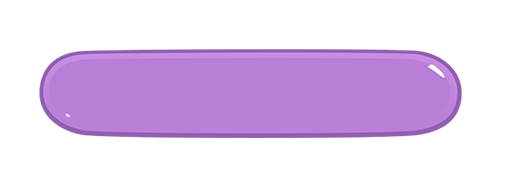 إعداد : أ.فاطمة النقبية
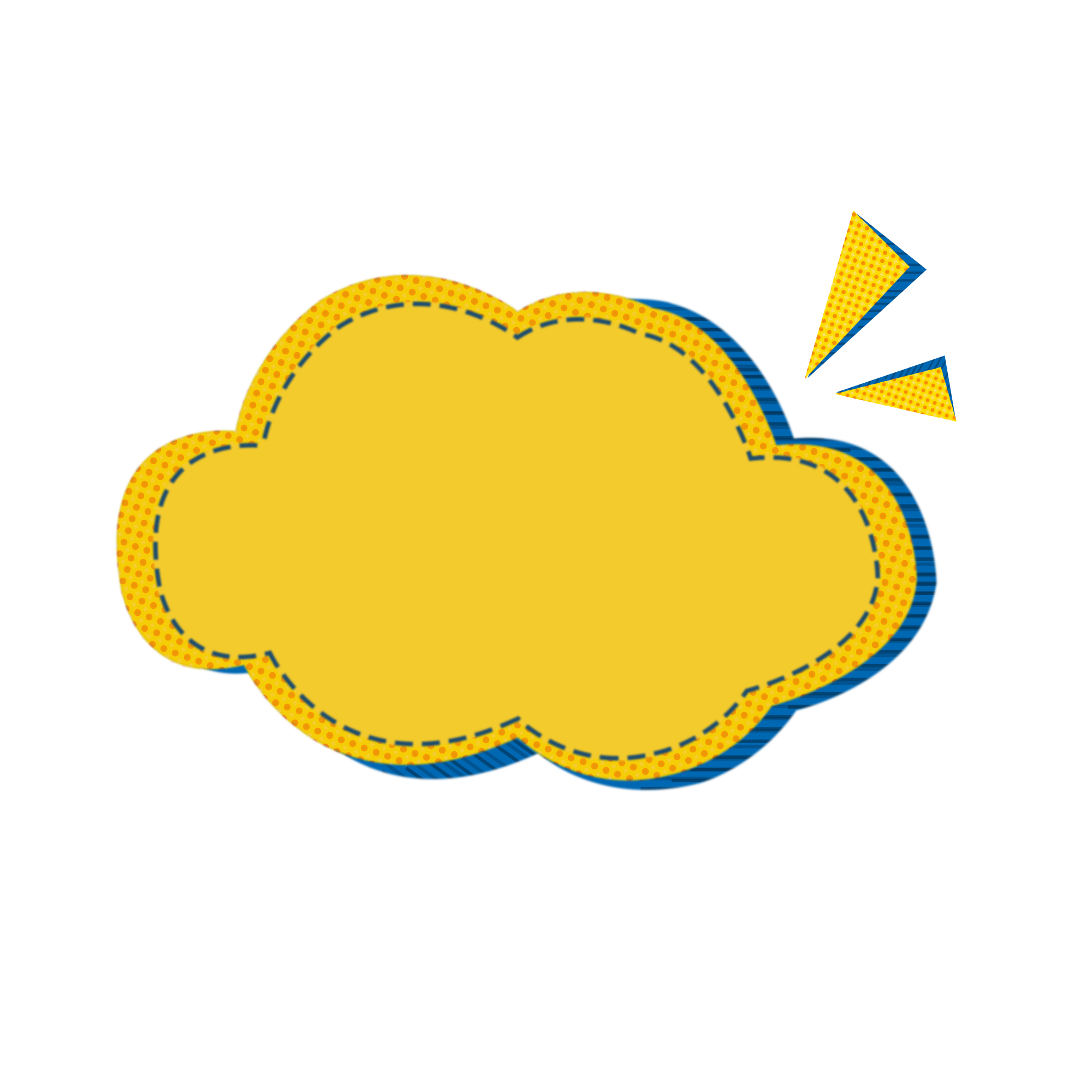 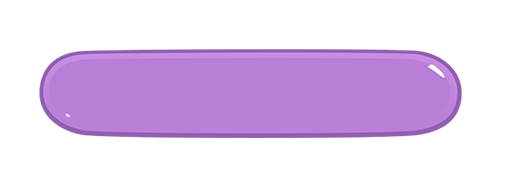 ماهو حرفنا السابق ؟ 
أكتب حرف ن بأشكاله ؟
مراجعة الدرس السابق
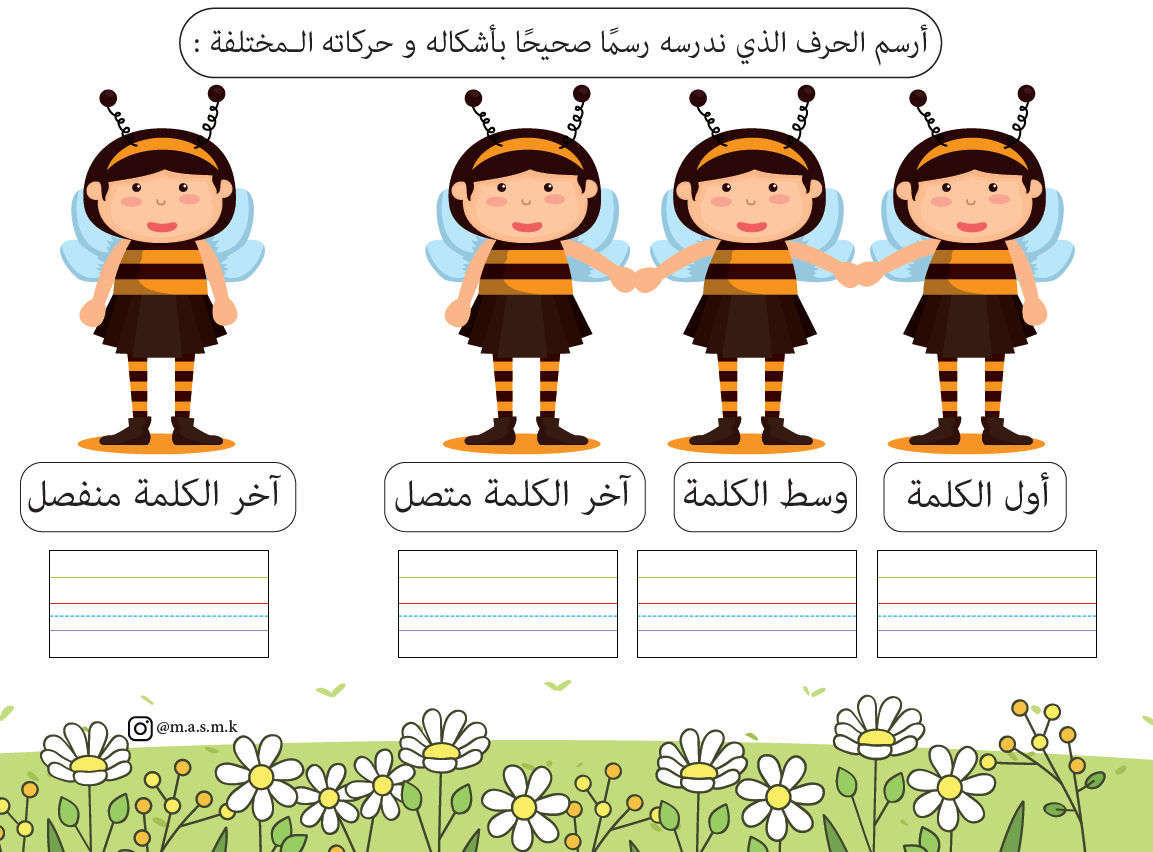 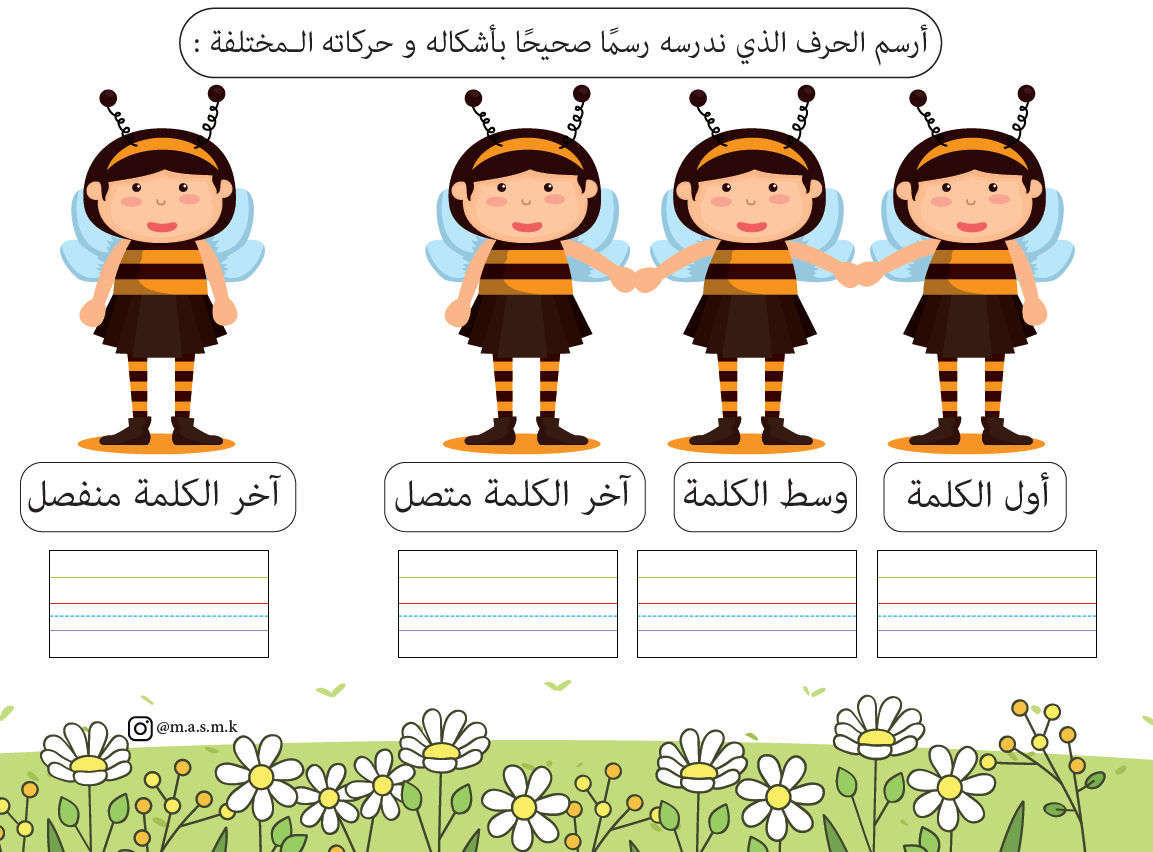 مَ
ــمِ
ــمـُ
مـ
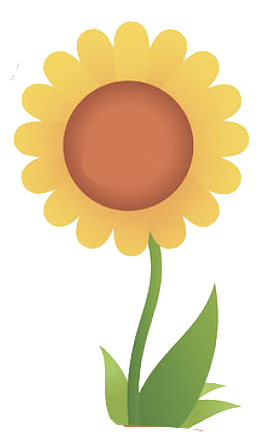 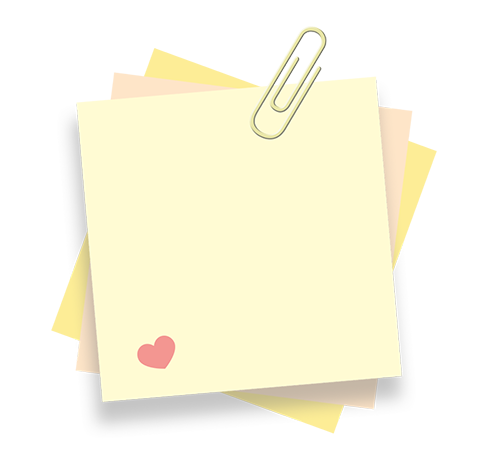 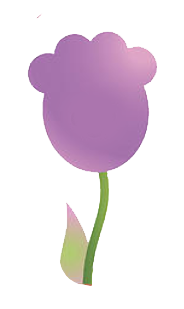 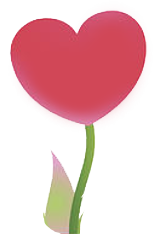 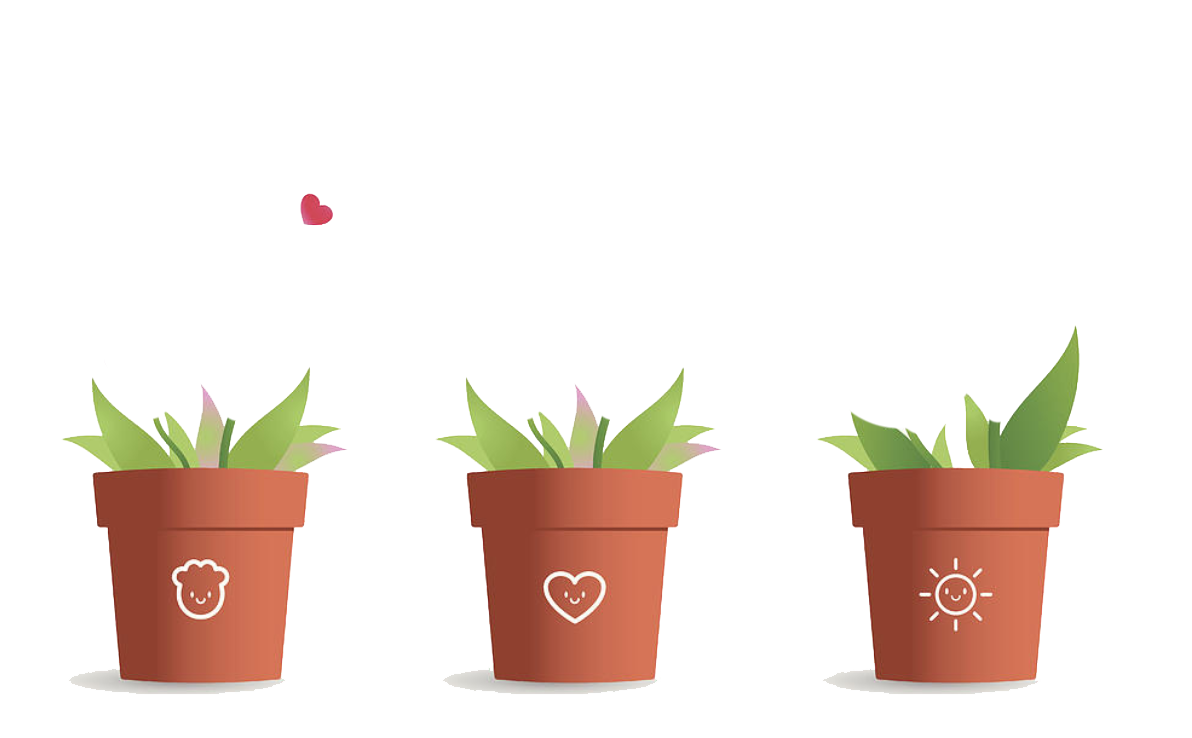 مِيـ
أقرأ
مَا
مُو
مِـ
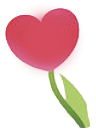 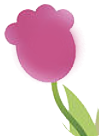 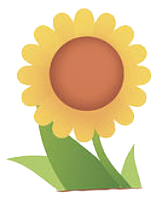 مـُ
مَ
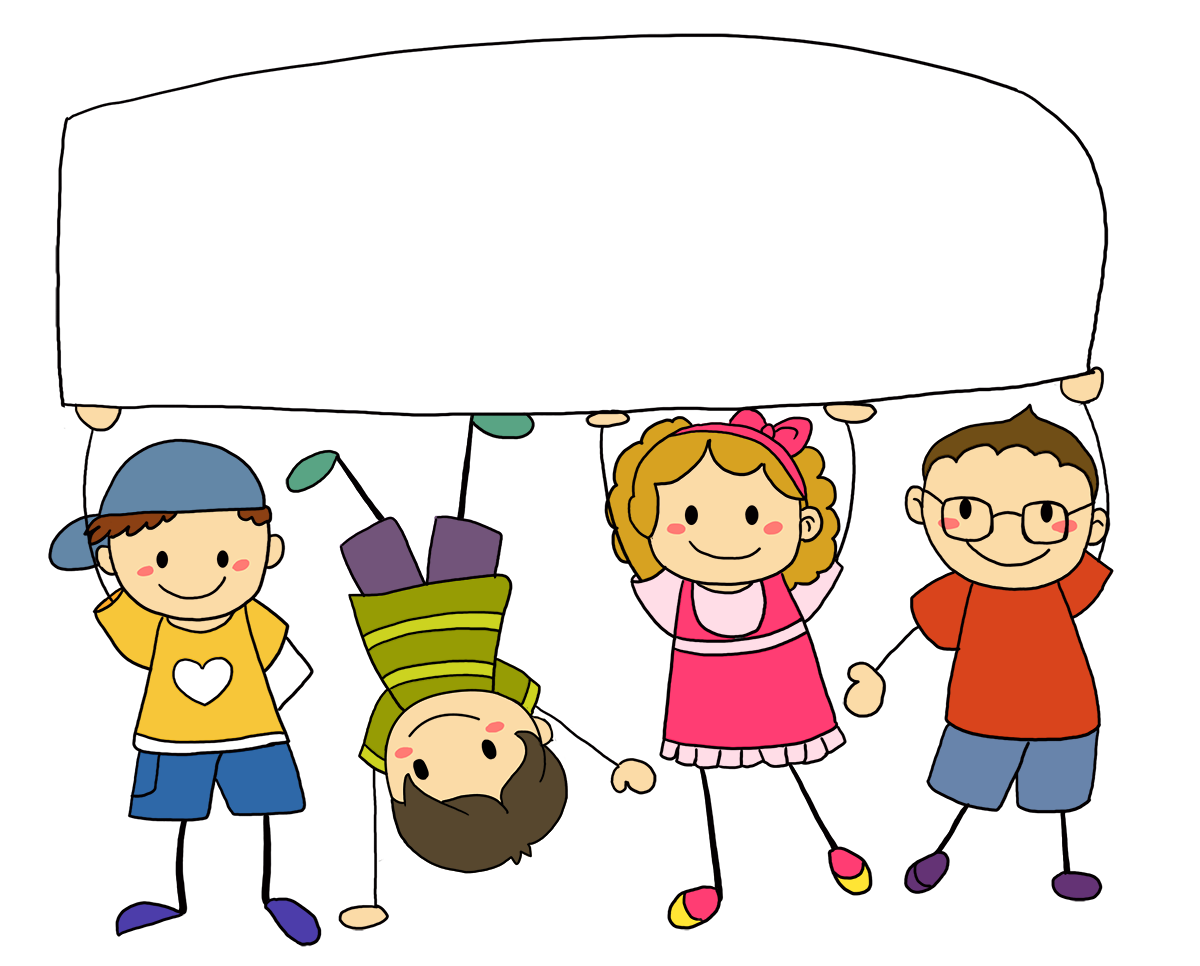 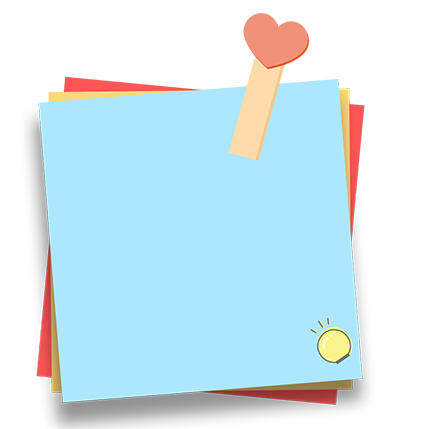 مراجعة
الدروس السابق
استراتيجية التعلم باللعب 
 البطاقات التعليمية التفاعلية
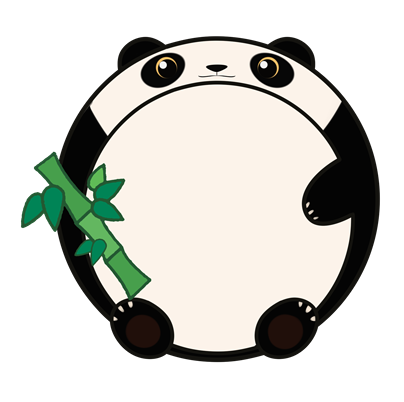 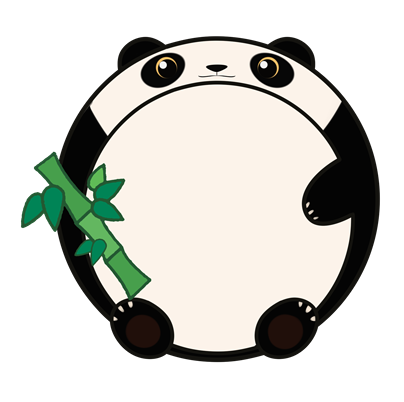 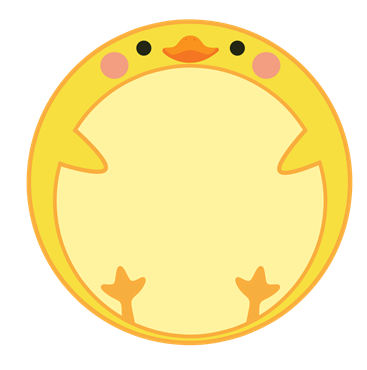 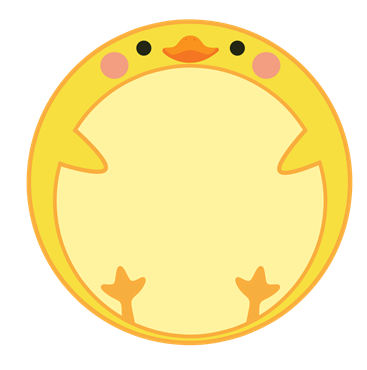 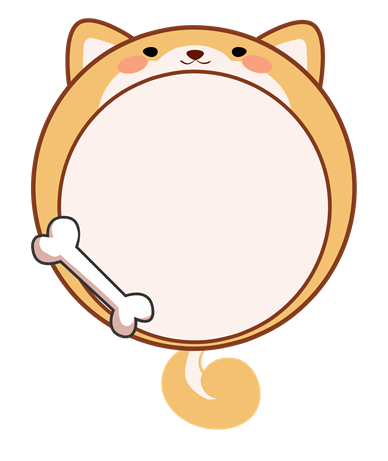 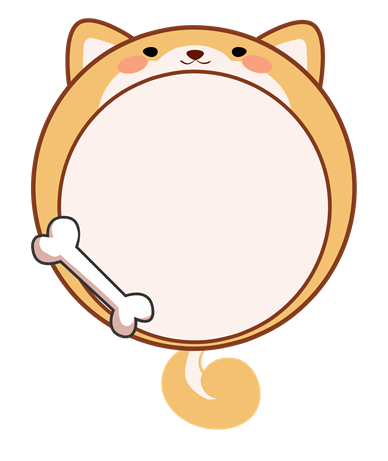 بِيـلُ
بَامُ
3
نَلَمَ
1
2
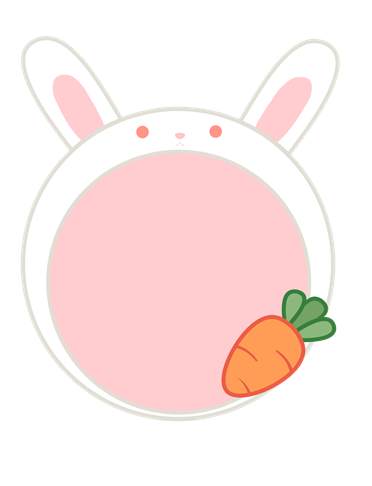 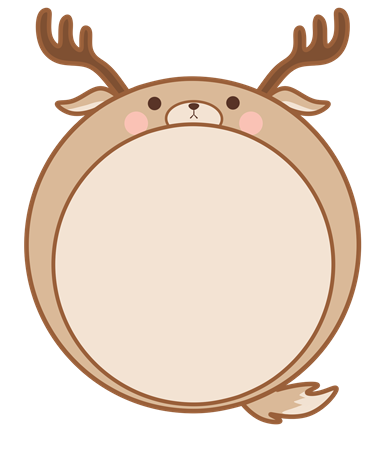 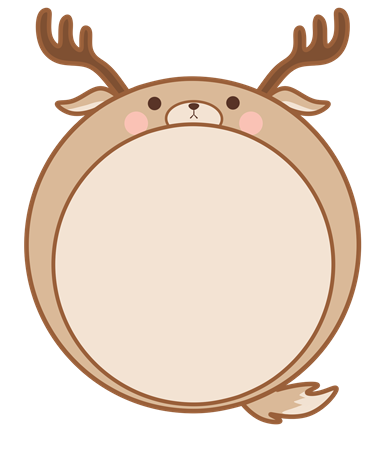 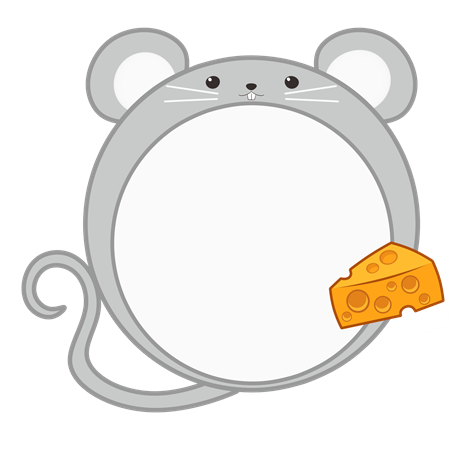 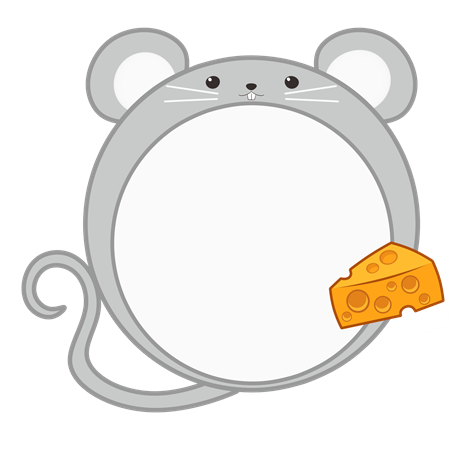 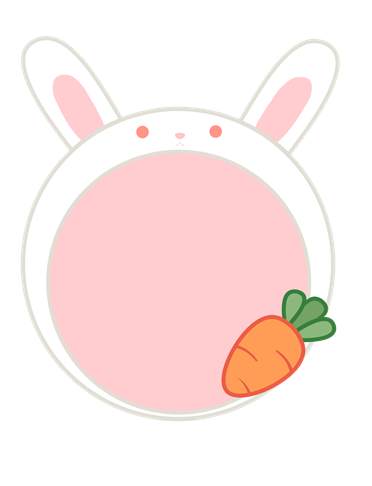 بُومَ
مَالَ
لامِي
4
6
5
وحدتنا ؟
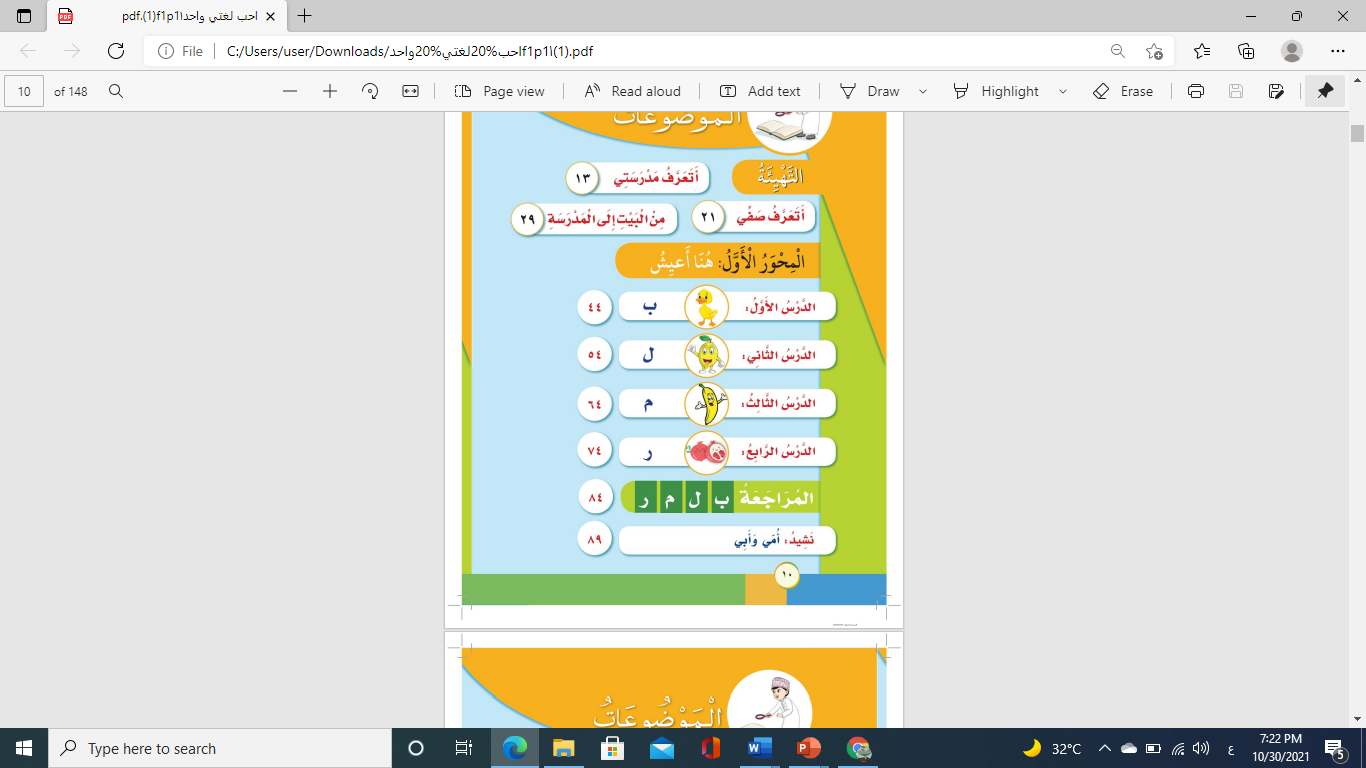 عنوانها ؟
لونها ؟
حروفها ؟
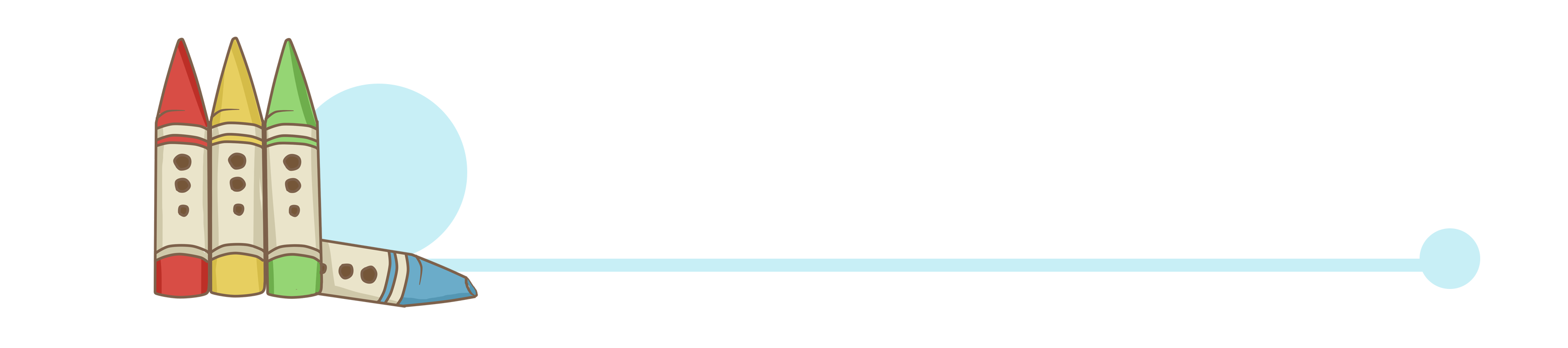 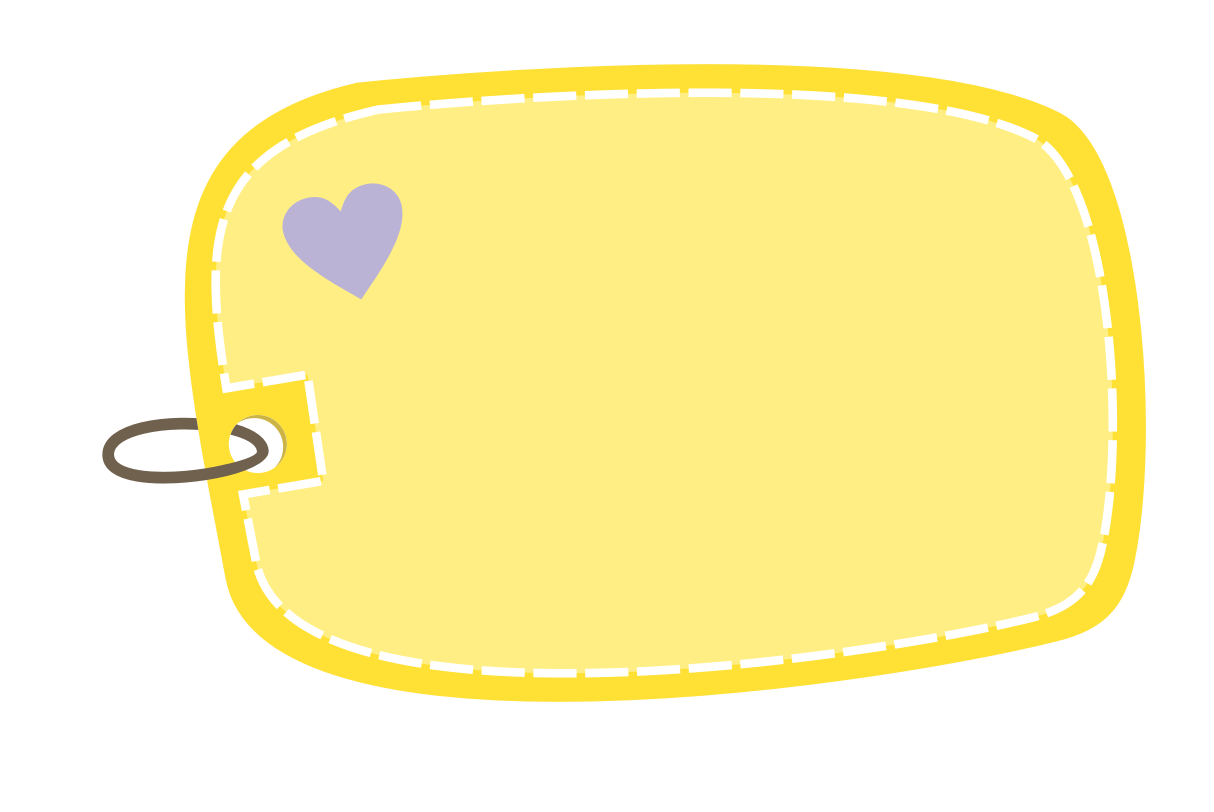 من خلال الصور التي أمامي اتعرف على حرفنا الجديد
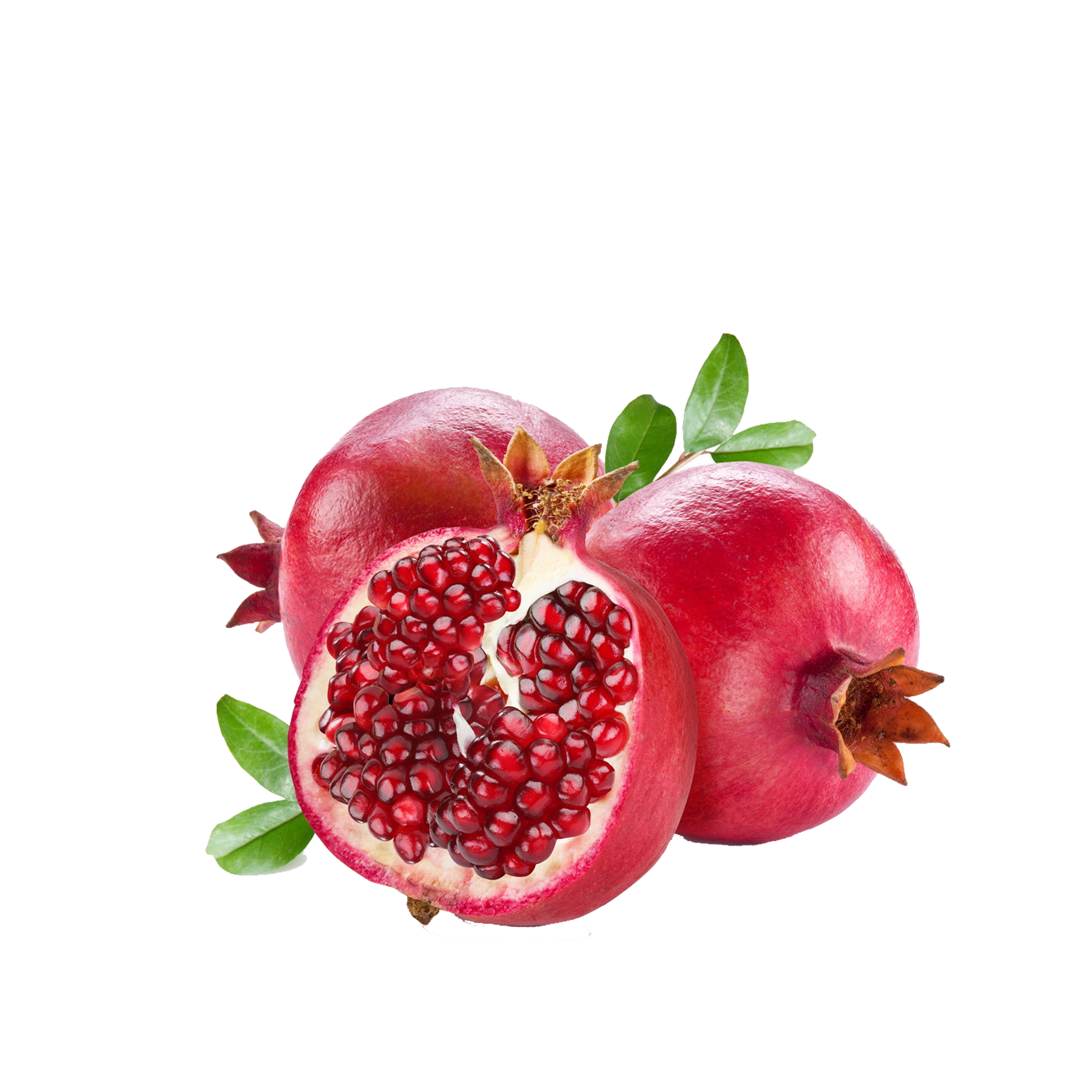 التمهيد
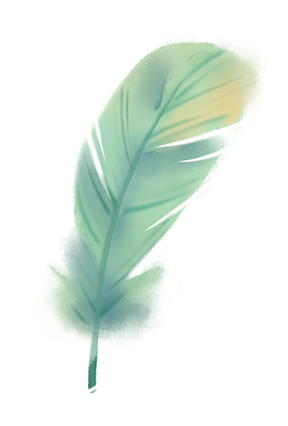 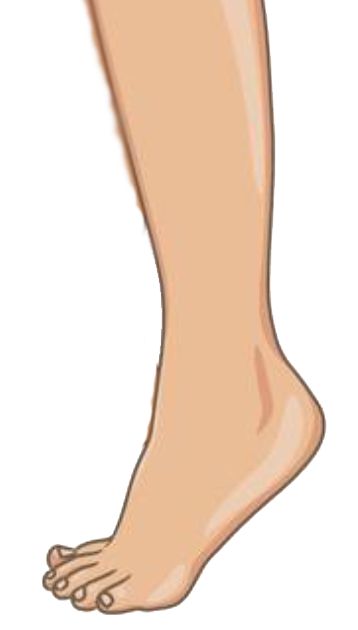 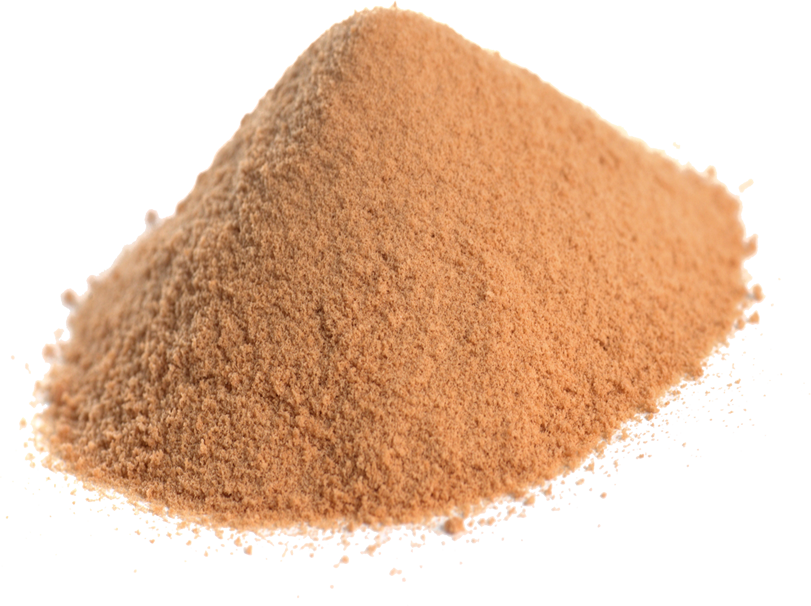 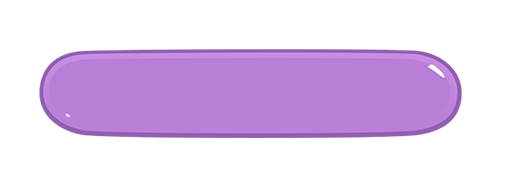 هيا بنا ننشد أنشودة حرف الراء
ر
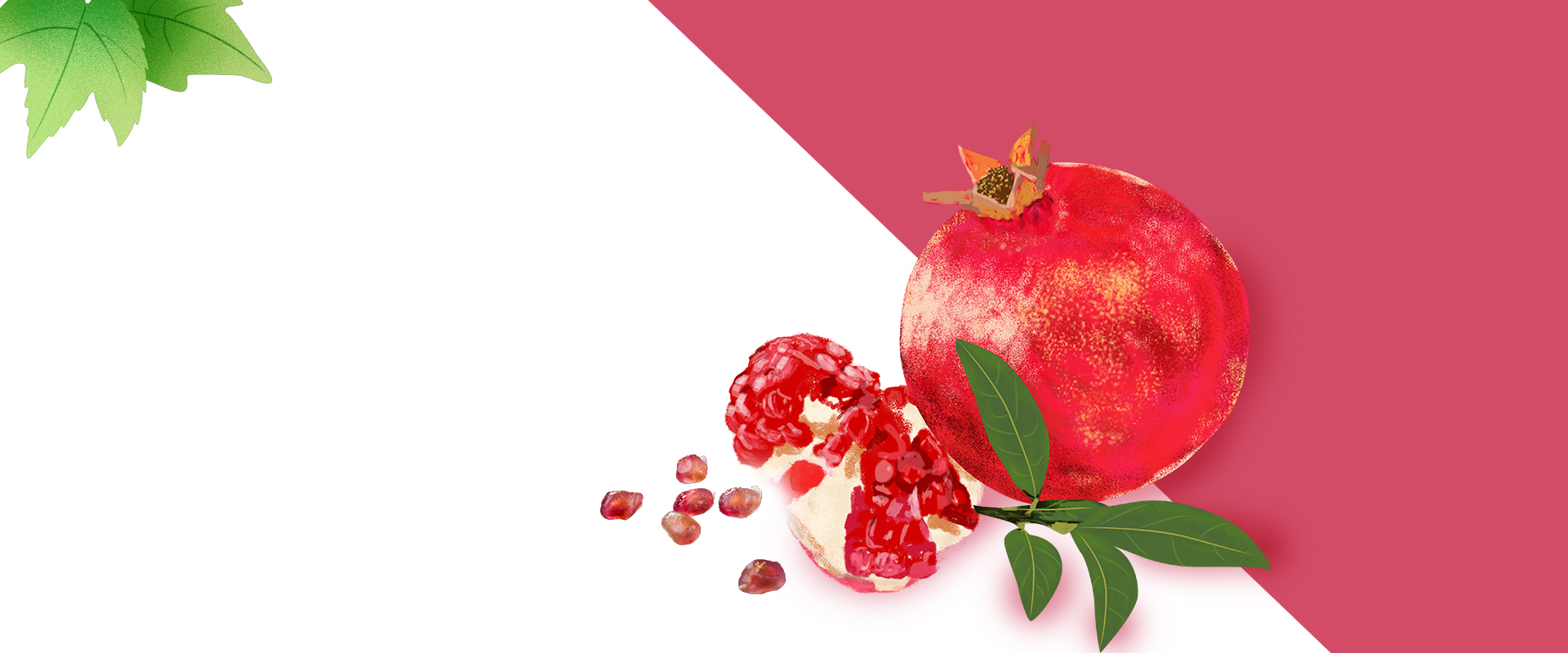 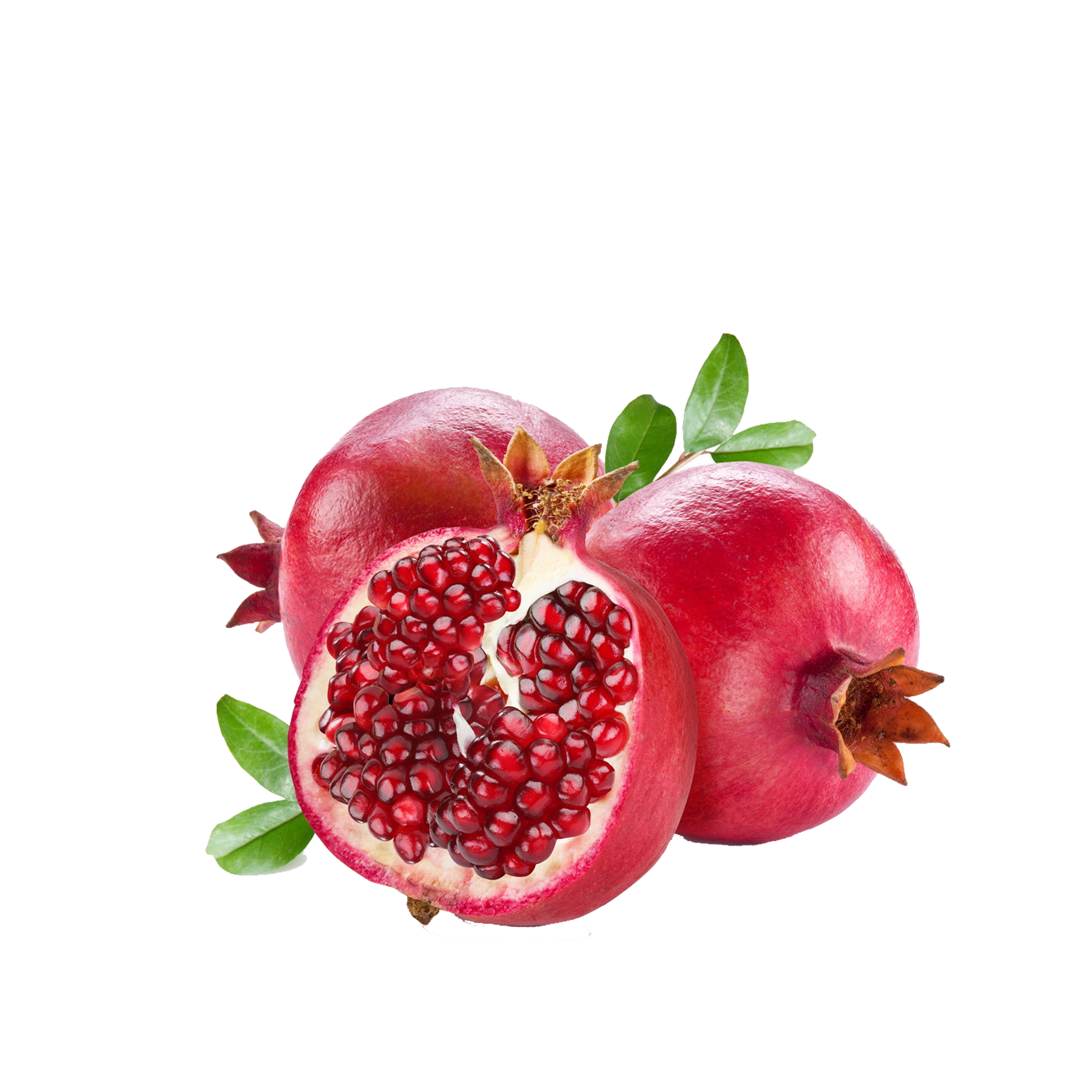 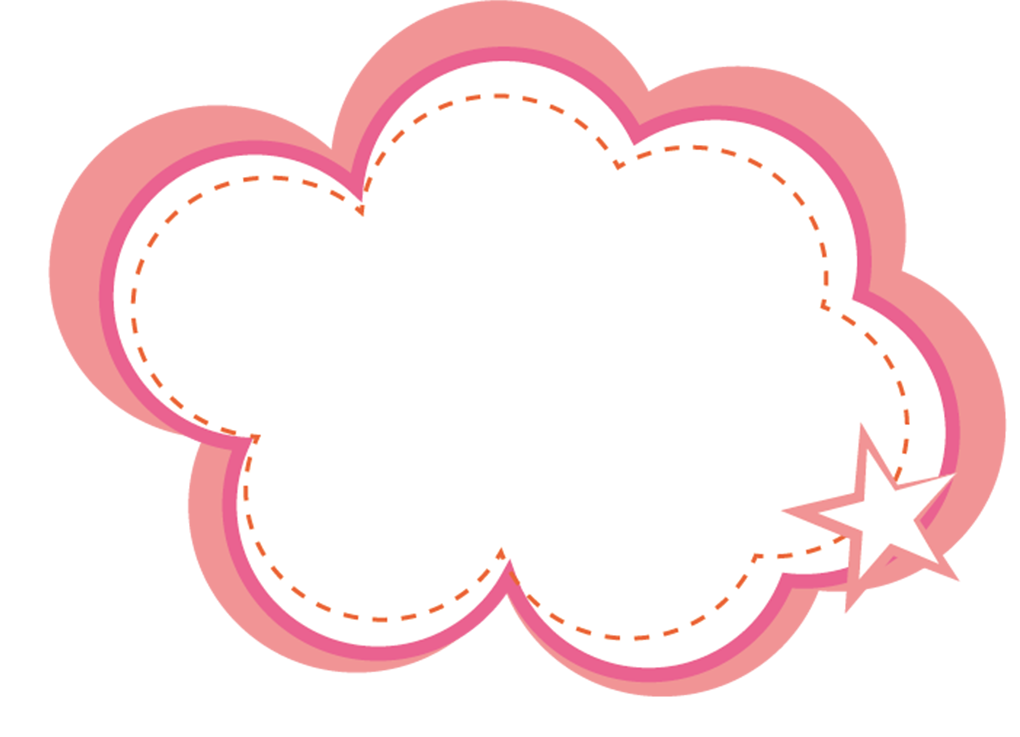 من ذاكرتي 
أذكر كلمات
 تبدأ بحرف ر
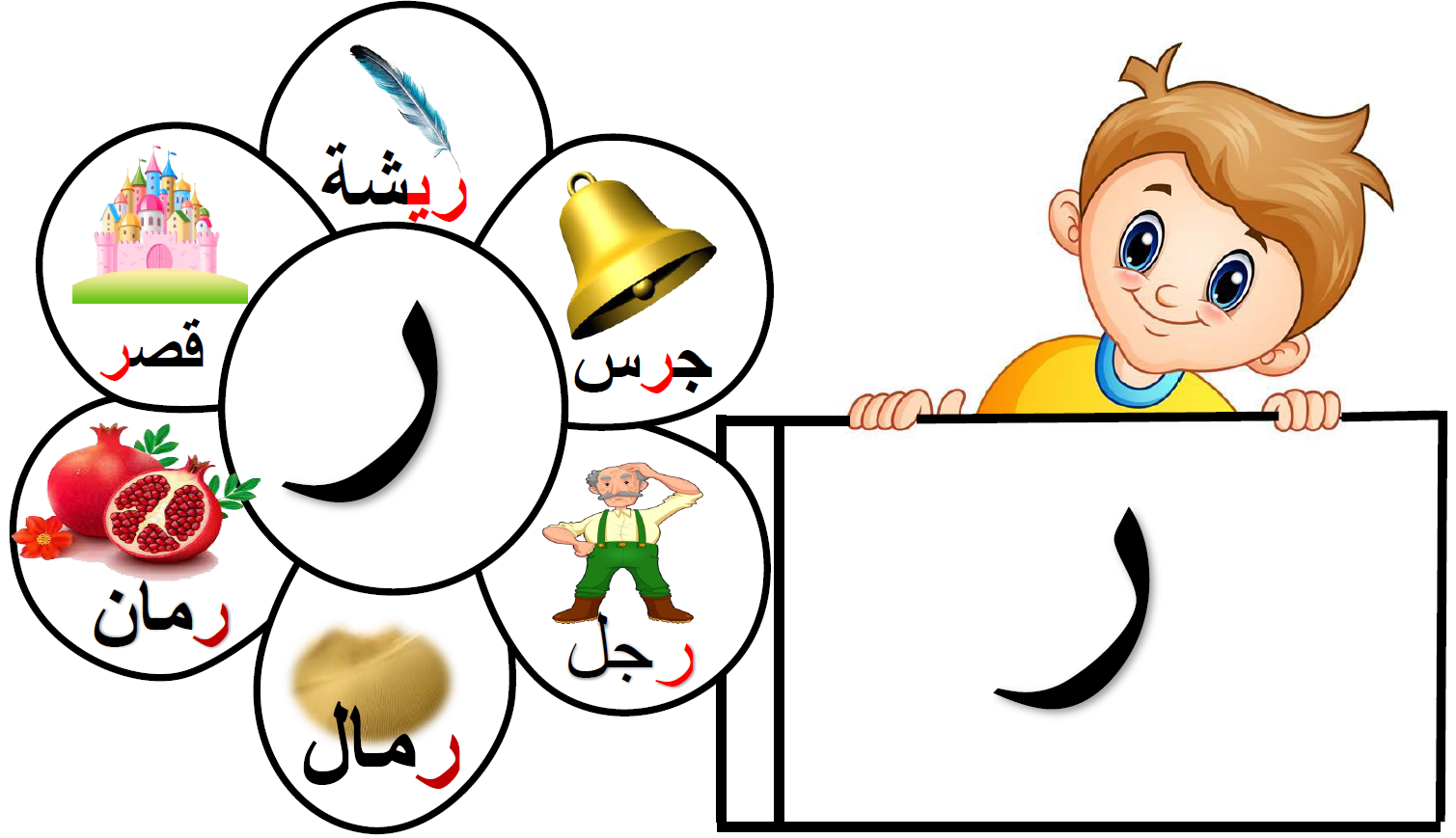 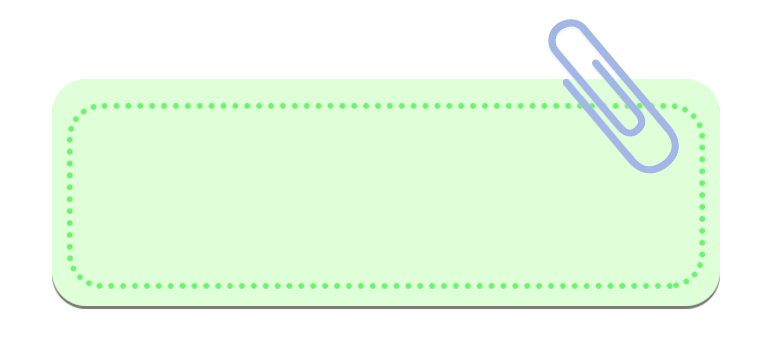 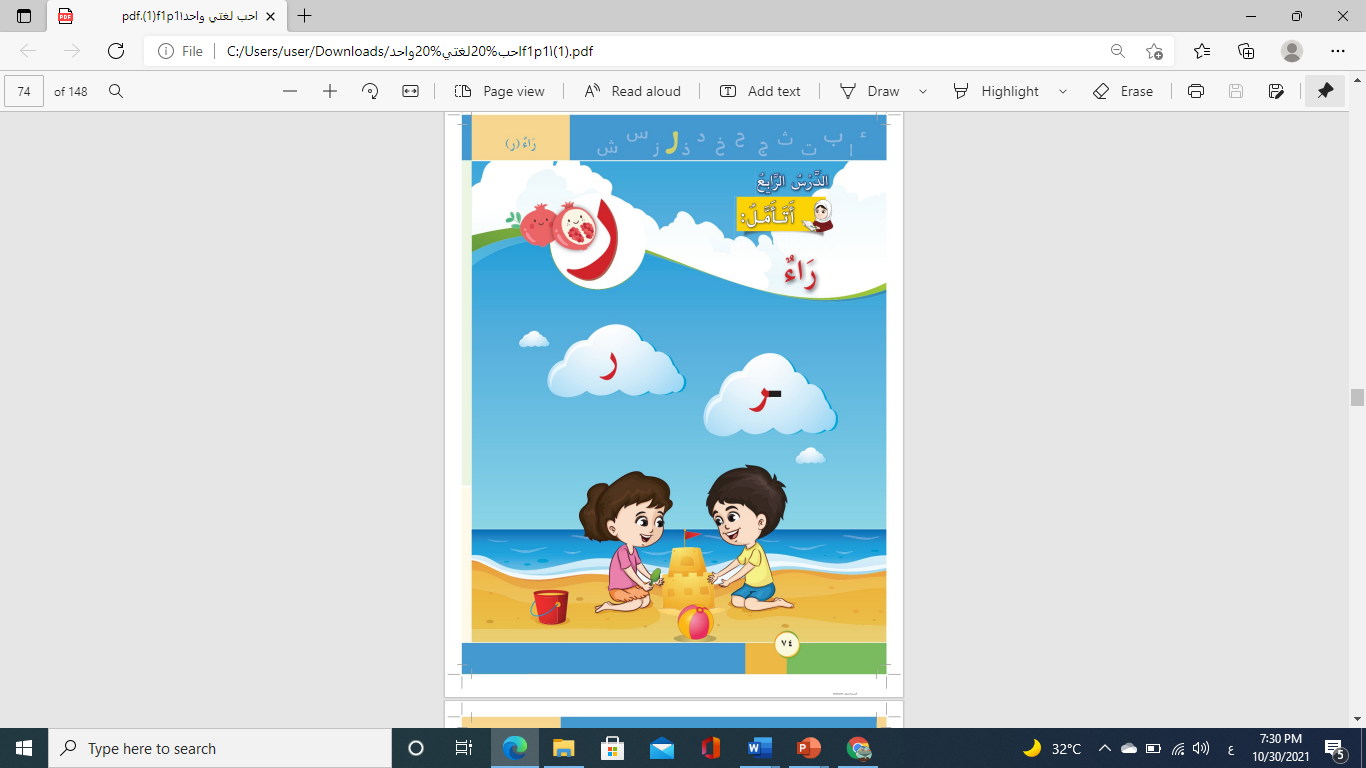 أتأمل أشكال كتابة حرف الراء
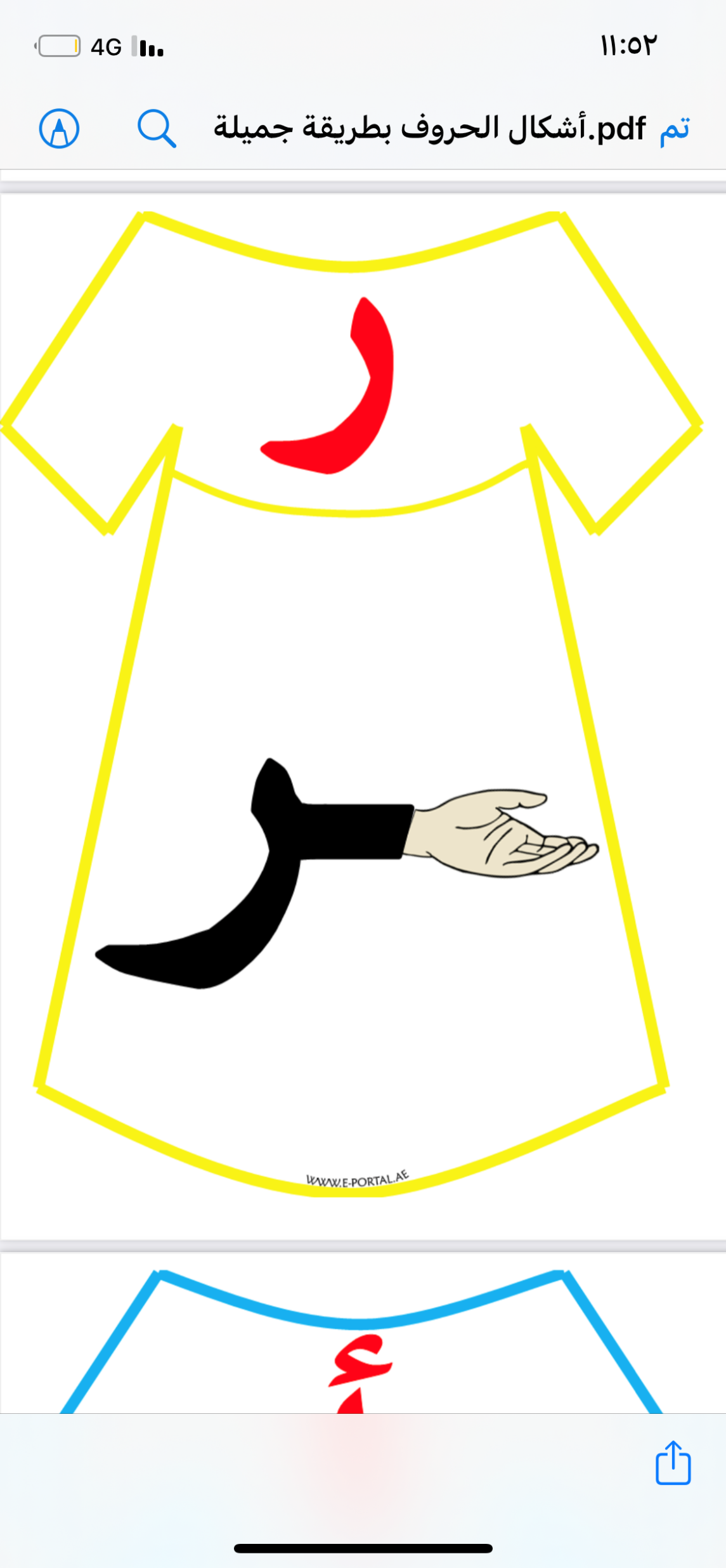 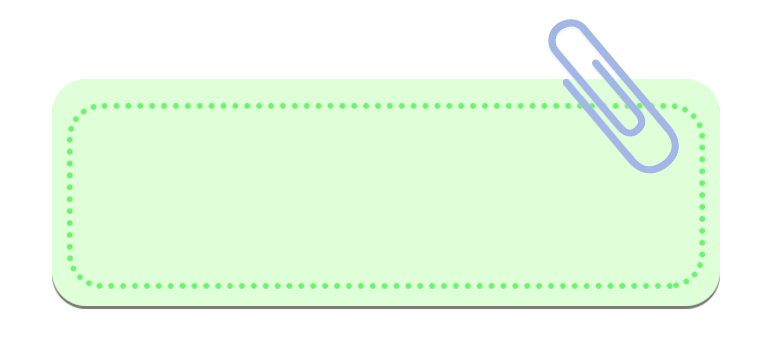 أتأمل أشكال كتابة حرف الراء
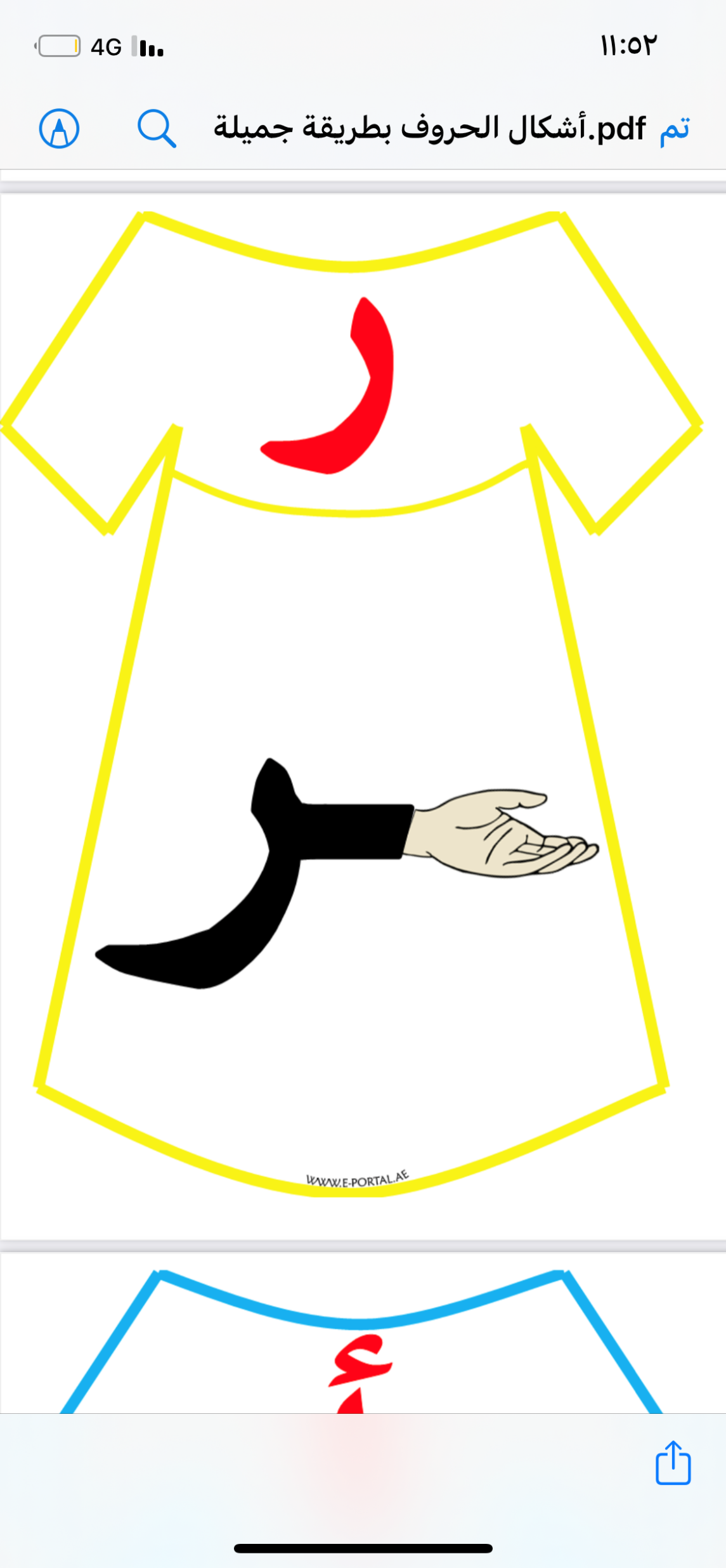 https://youtu.be/plgM1YwR1GM
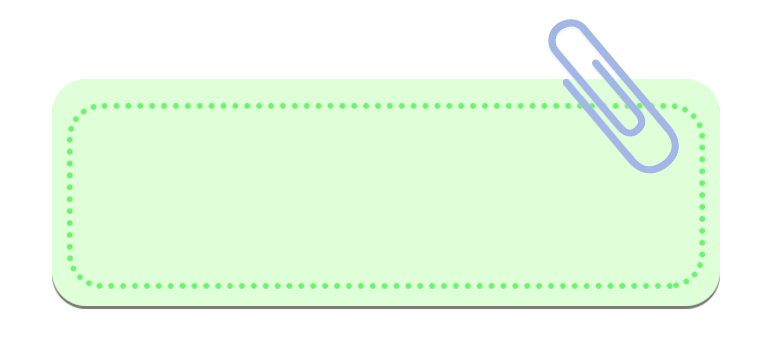 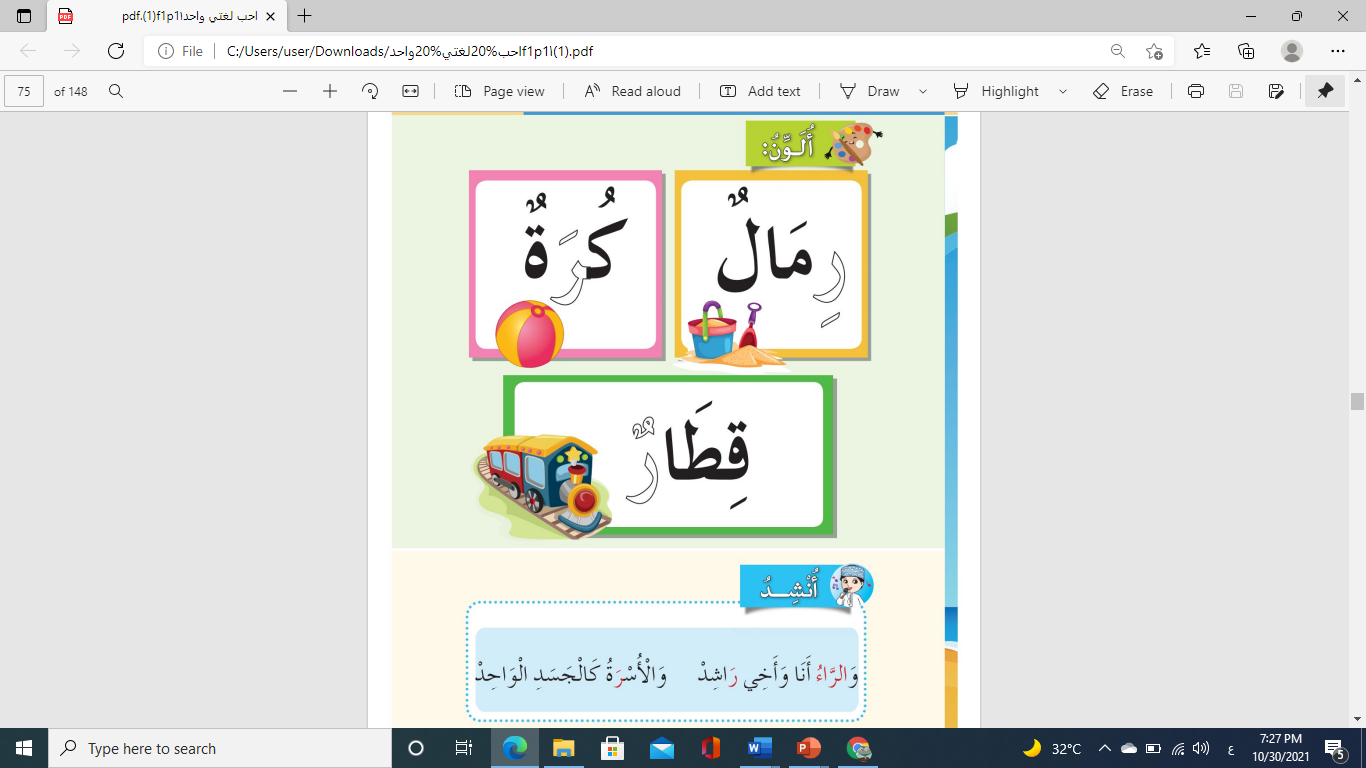 1- أتأمل ثم ألون وأنشد
بعد ان تعرفت على حرفي الجديد سألونه بشكل جميل ومرتب
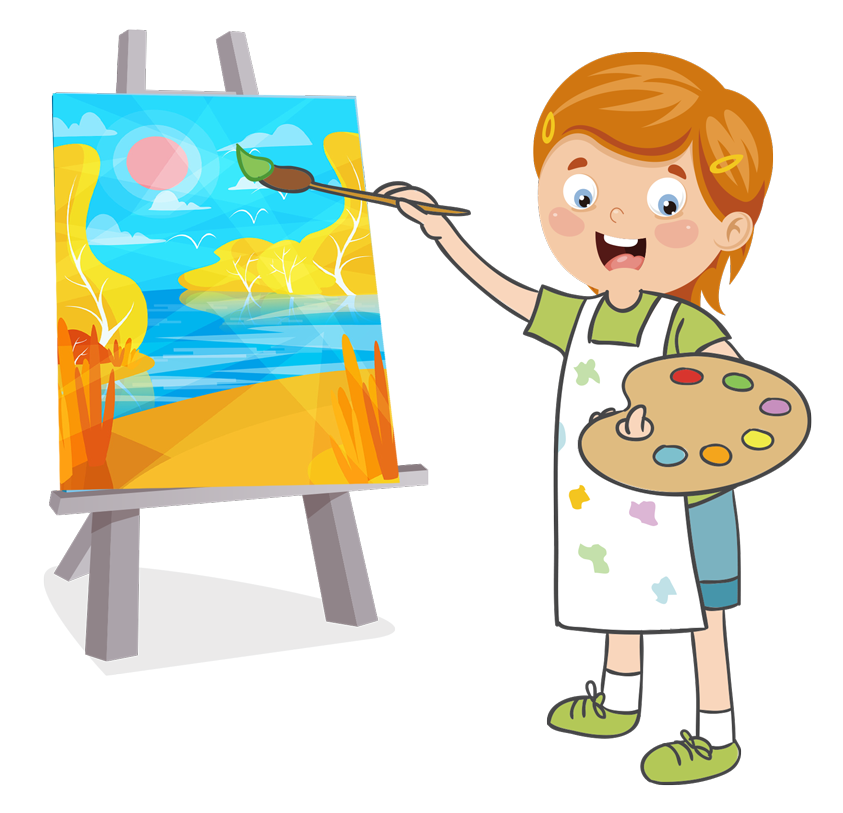 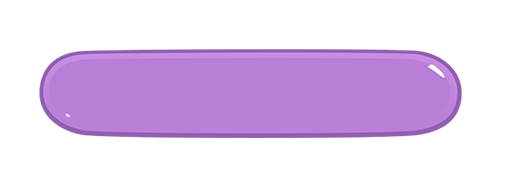 ٢- ألاحظ الصور وأتحدث ثم استمع
الهدف :
يتحدث الطالب عن الصورة بجميع عناصرها 
يستمع الطالب إلى النص ويذكر الاحداث

المهارة  :
التحدث - الإستماع
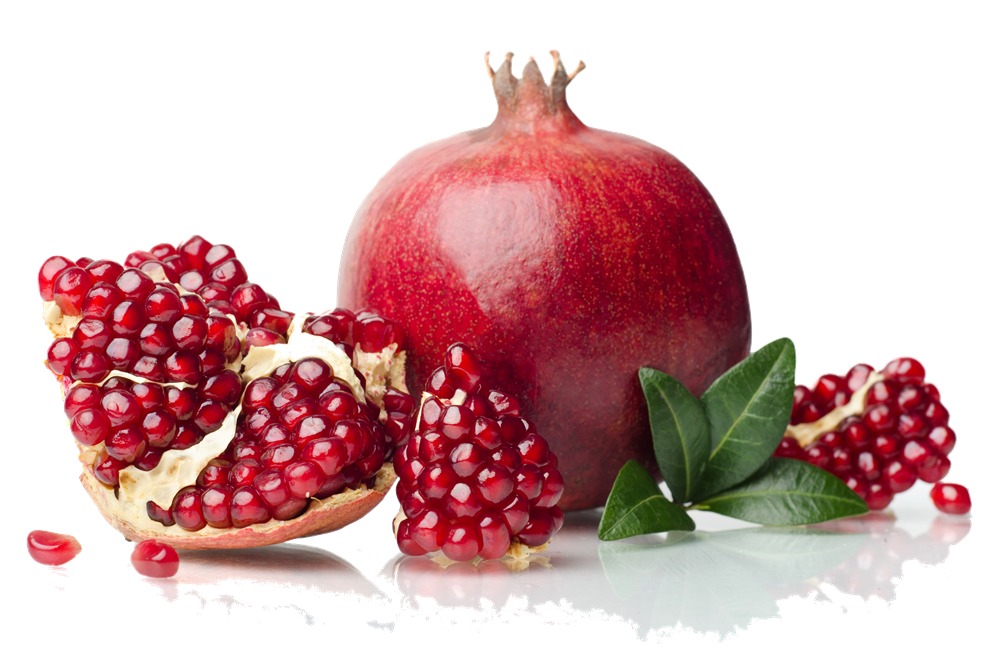 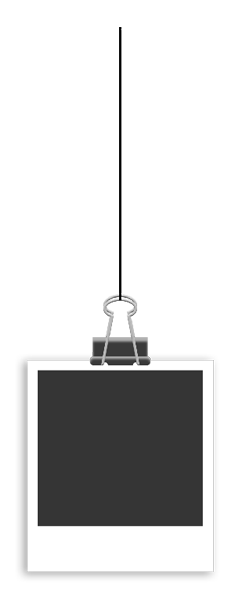 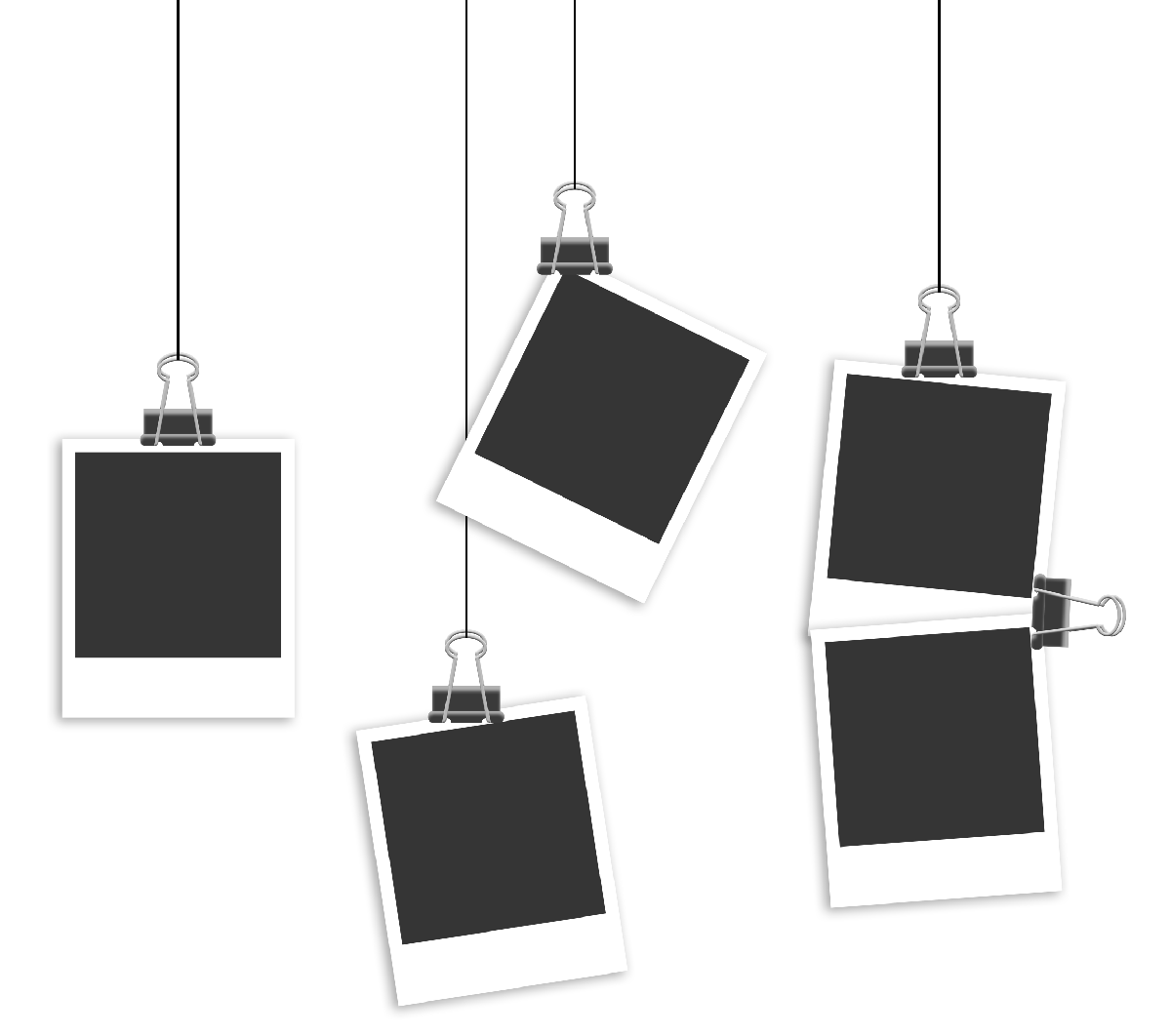 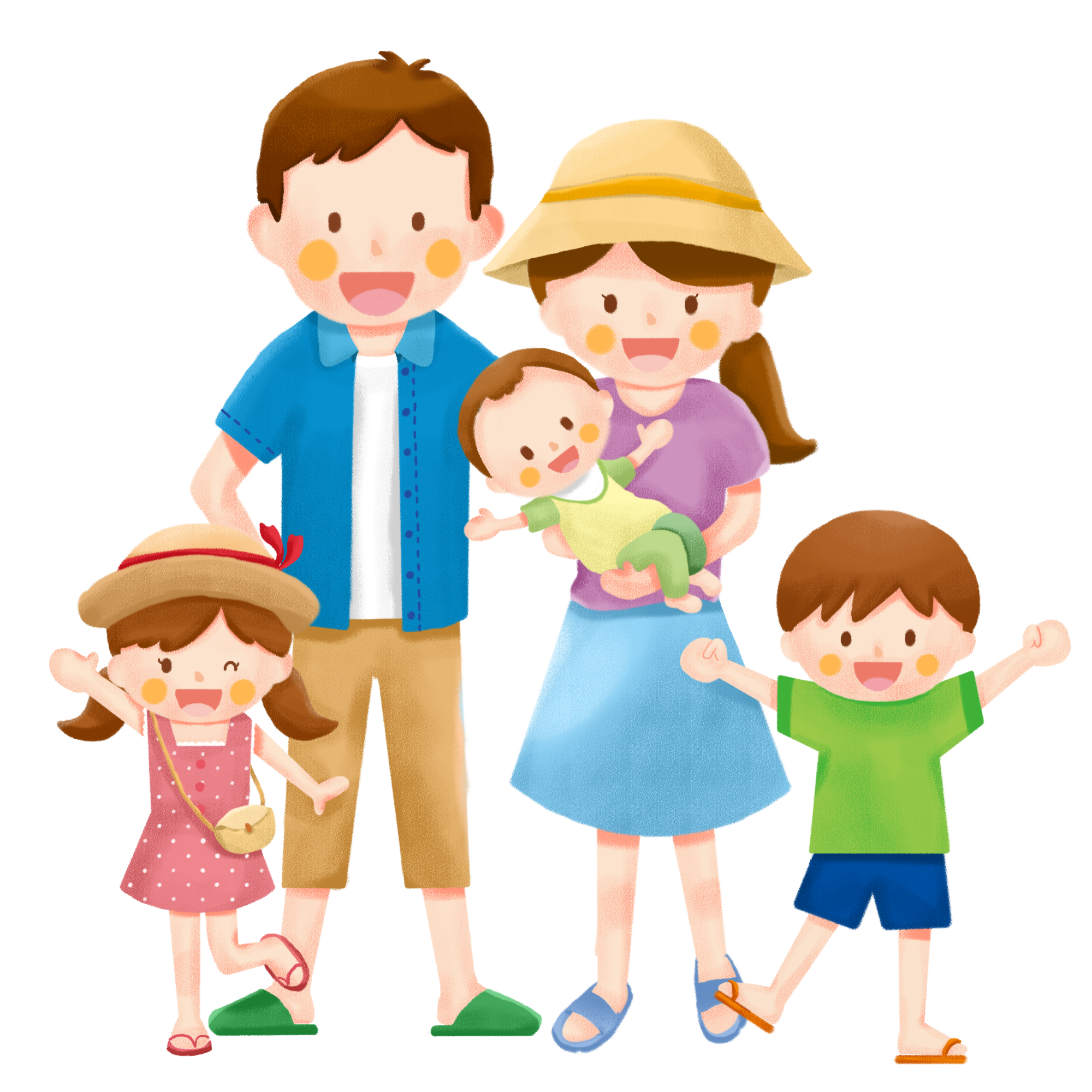 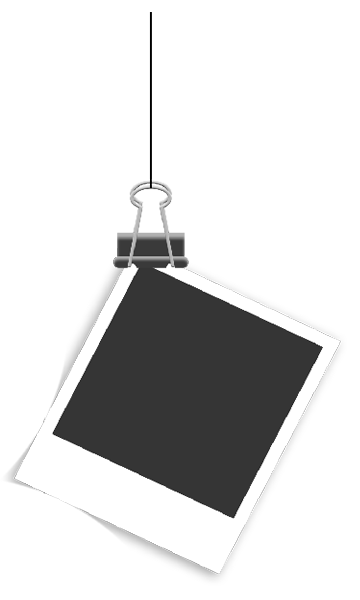 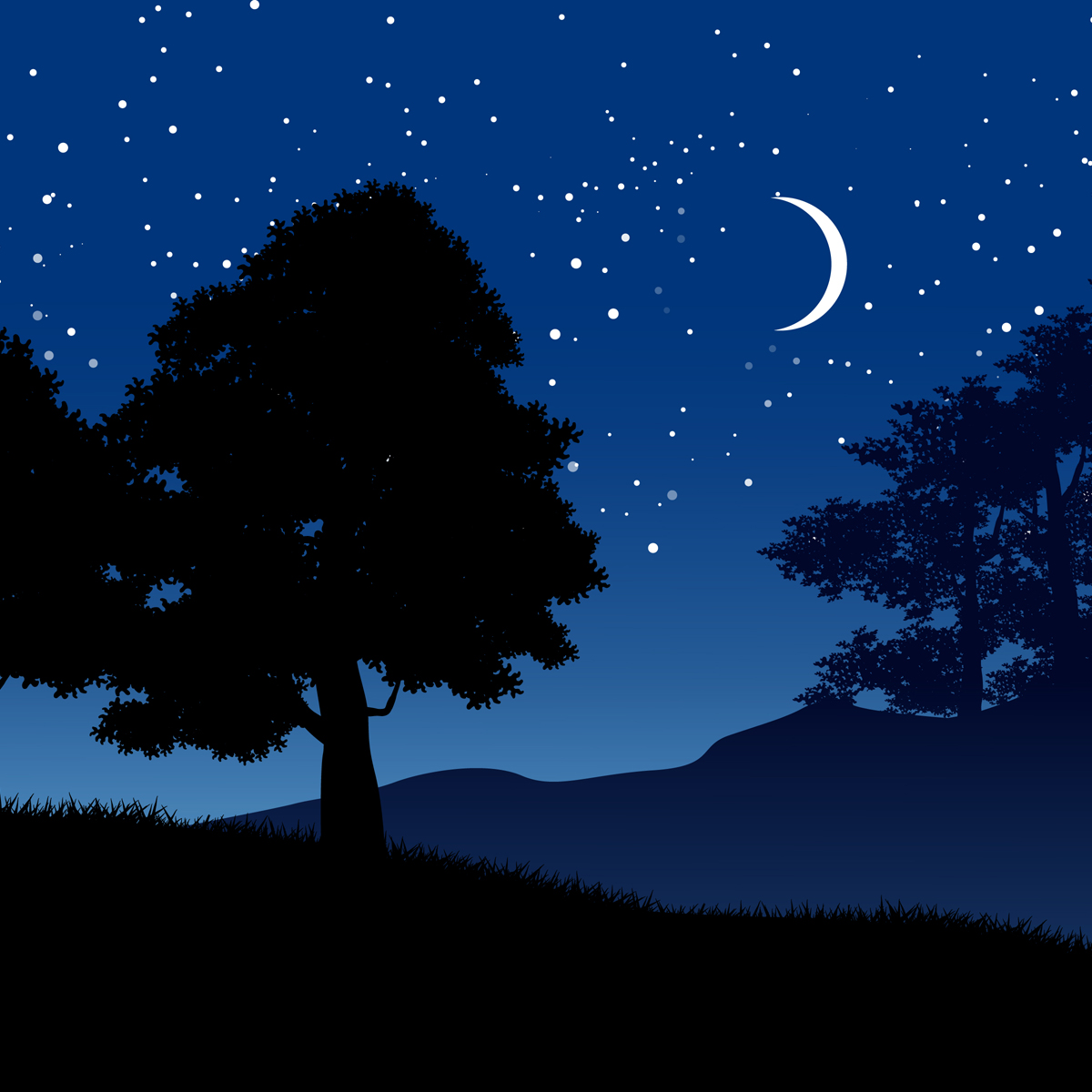 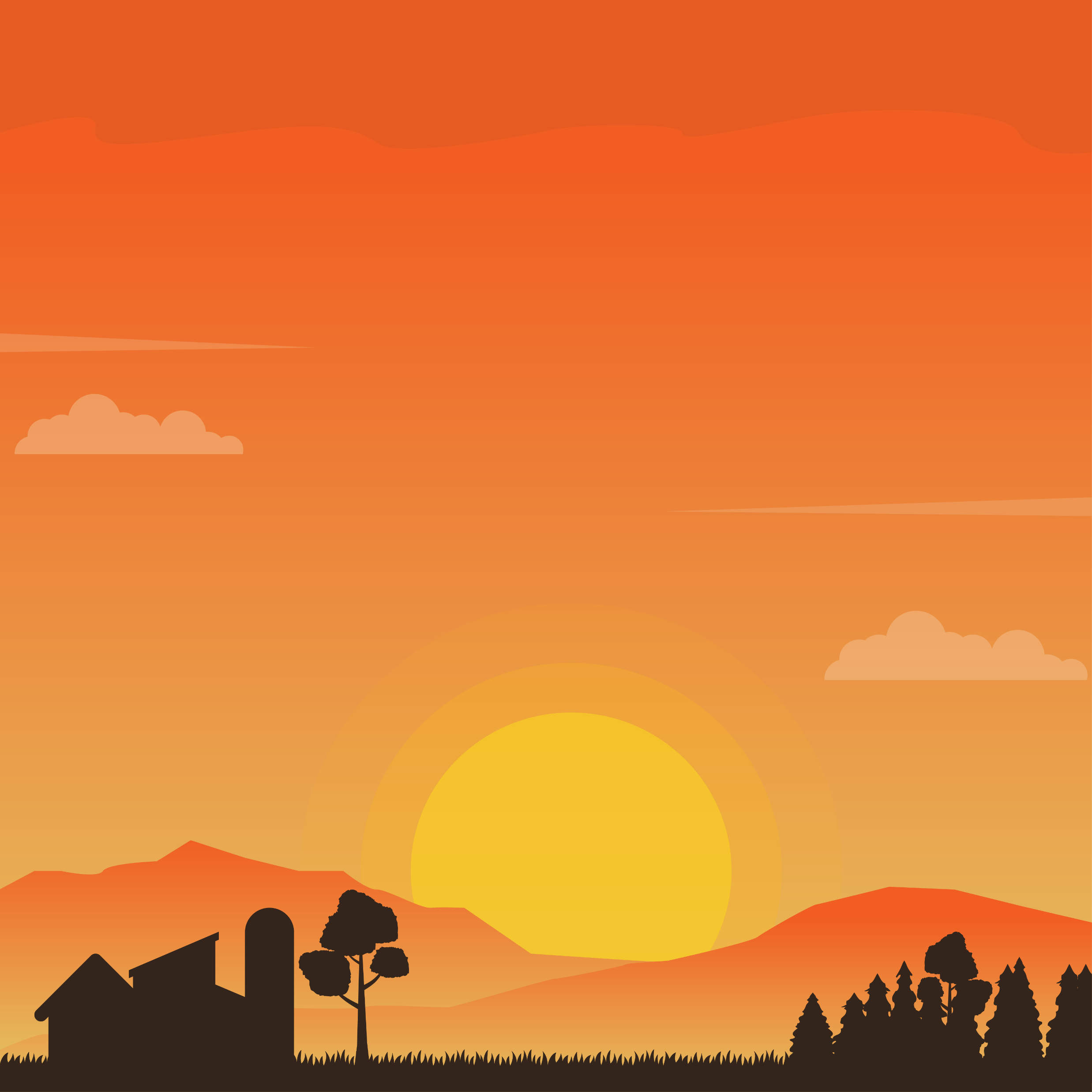 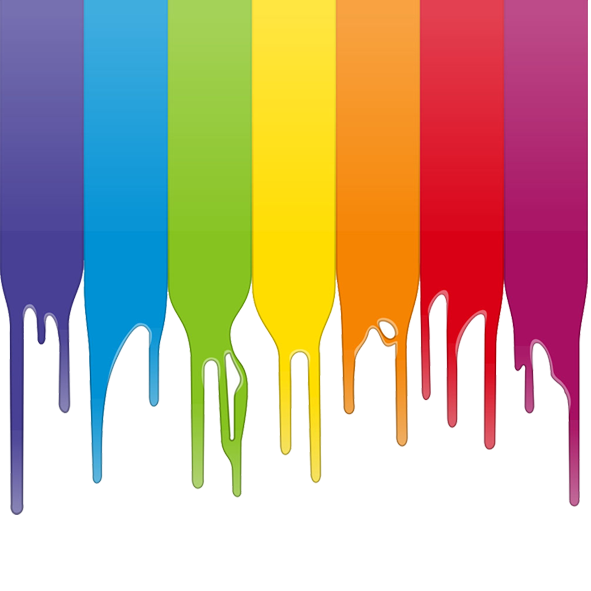 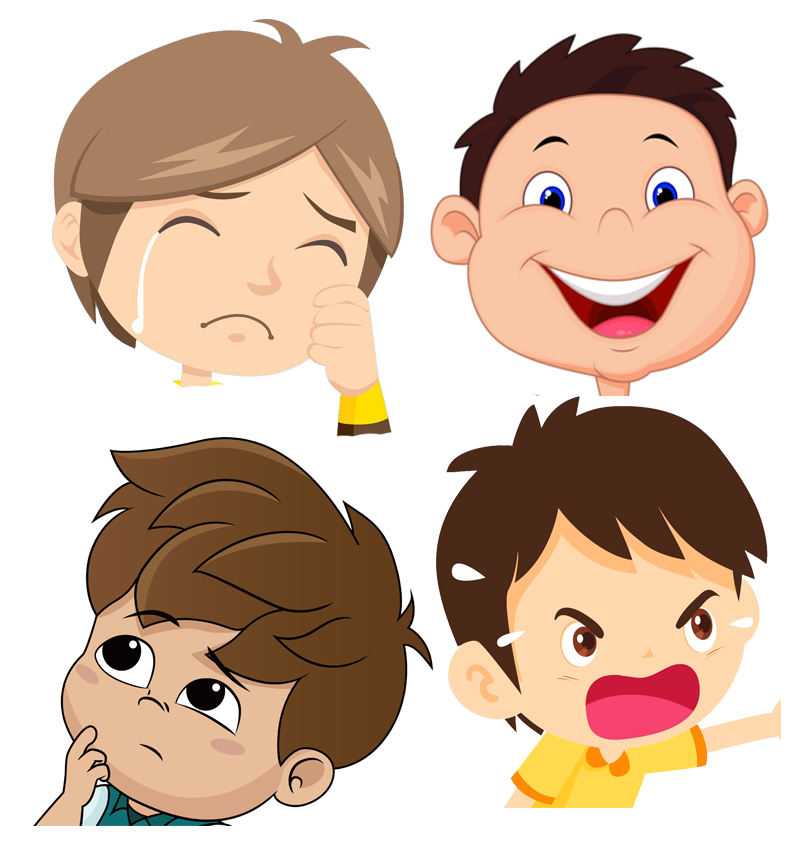 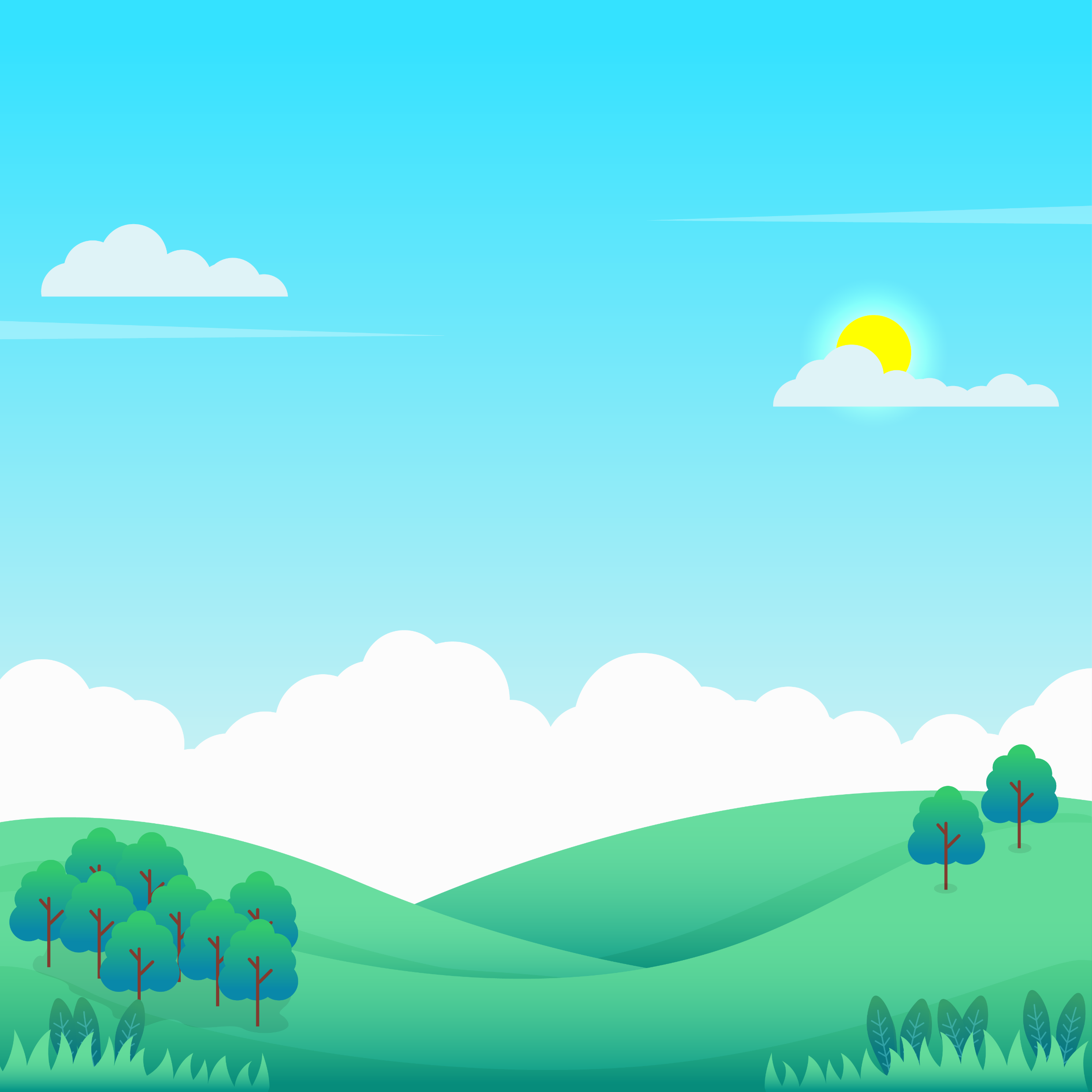 للسؤال عن الأشخاص
للسؤال عن الزمان
للسؤال عن الألوان
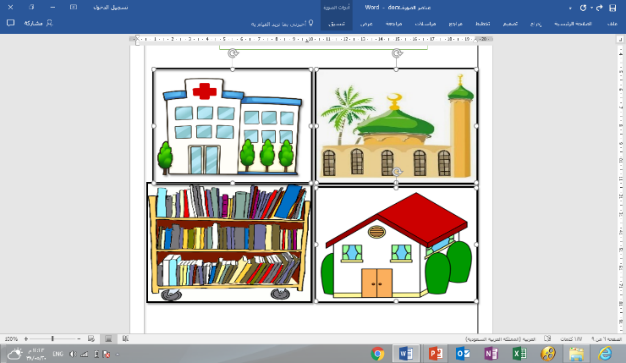 للسؤال عن المشاعر
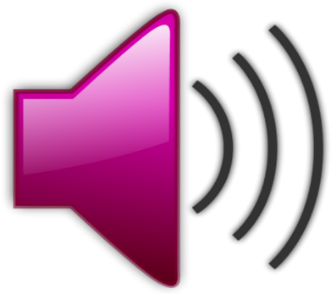 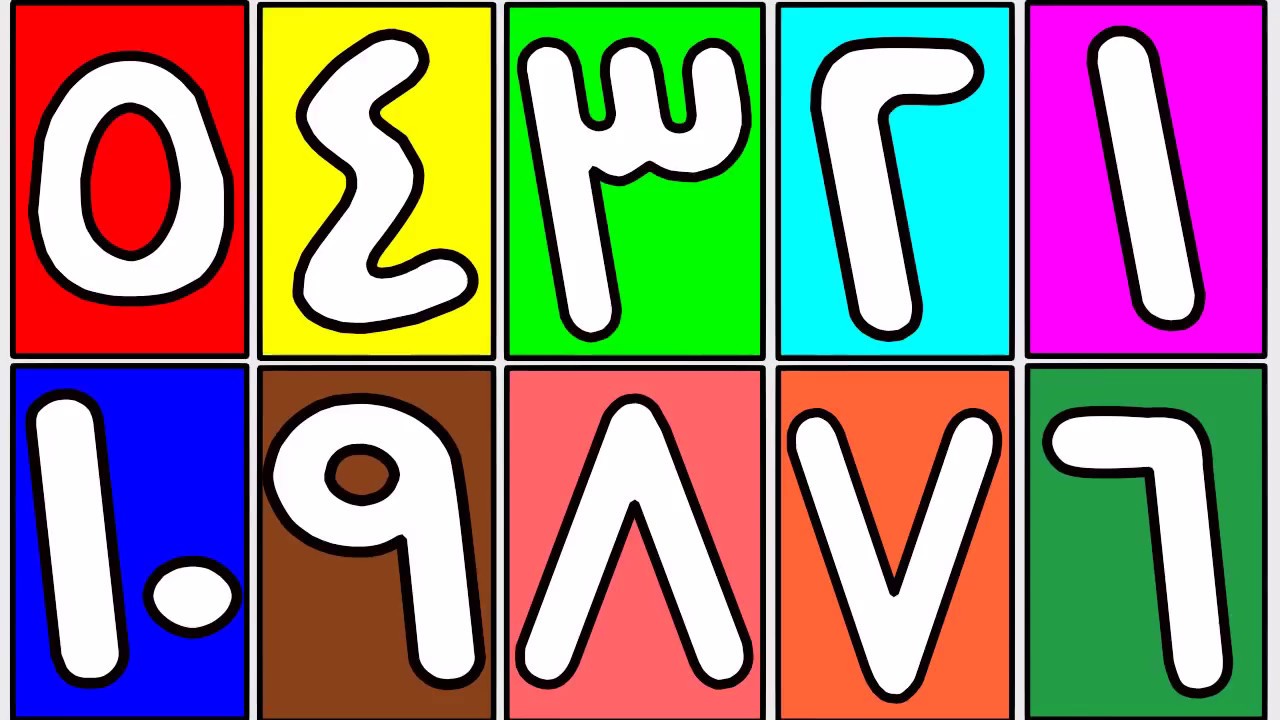 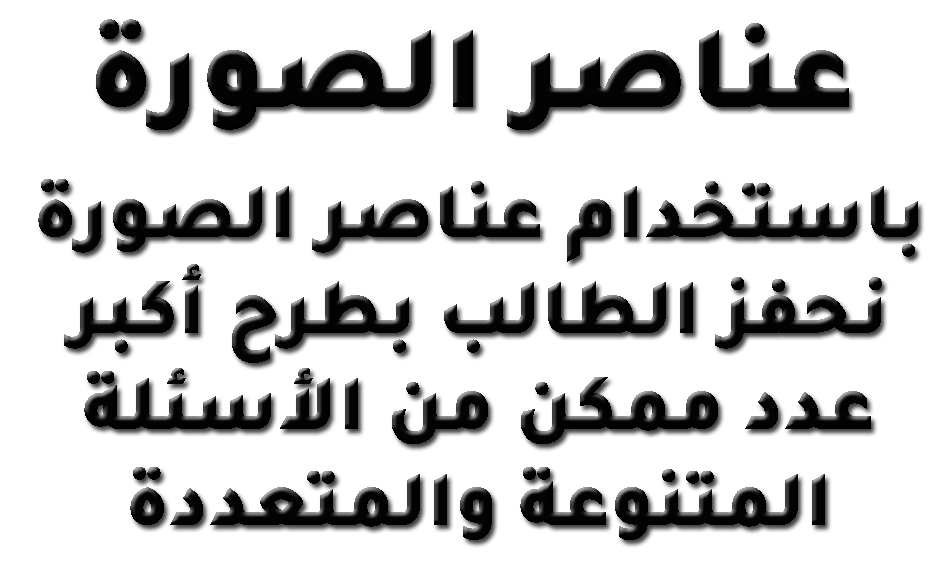 للسؤال عن المكان
للسؤال عن الصوت
للسؤال عن العدد
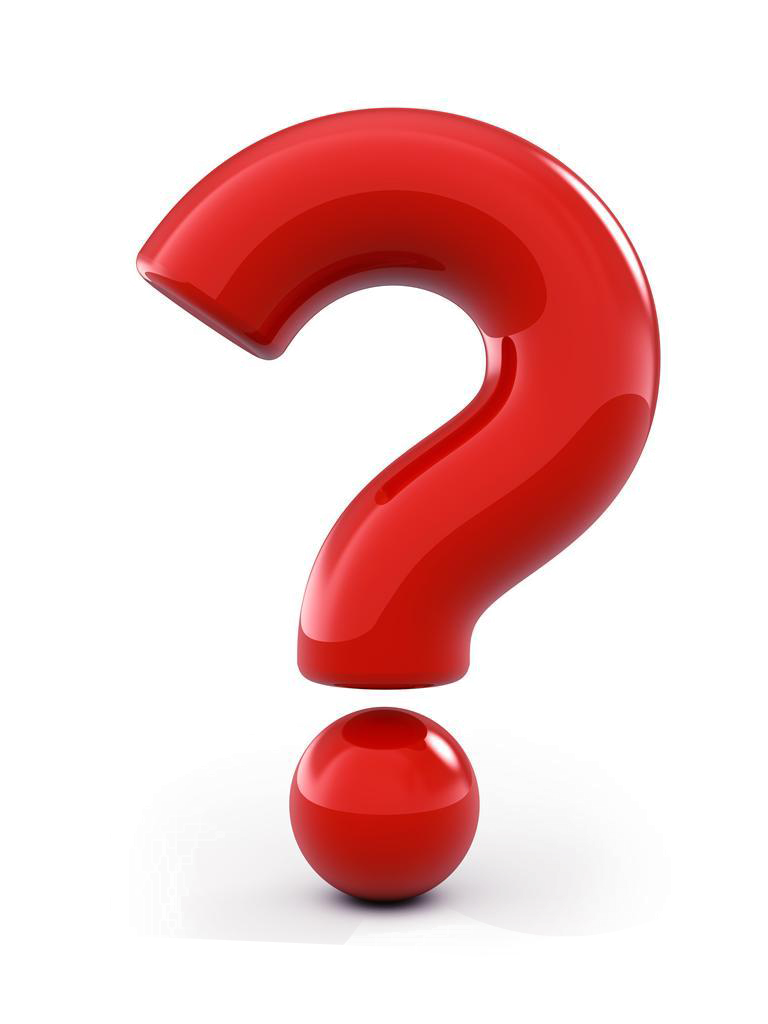 ماذا ؟
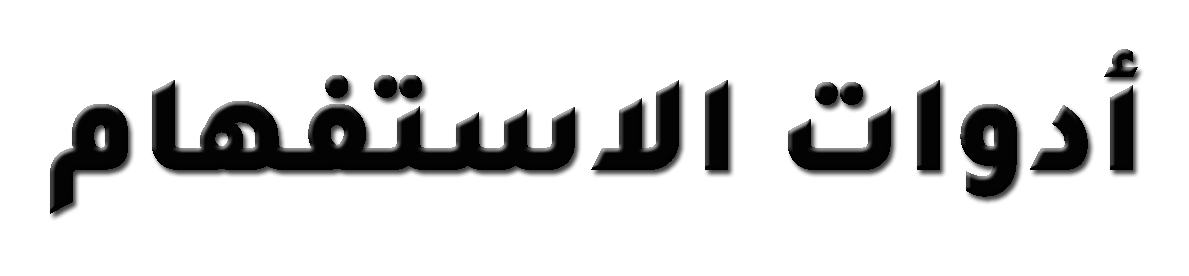 لماذا ؟
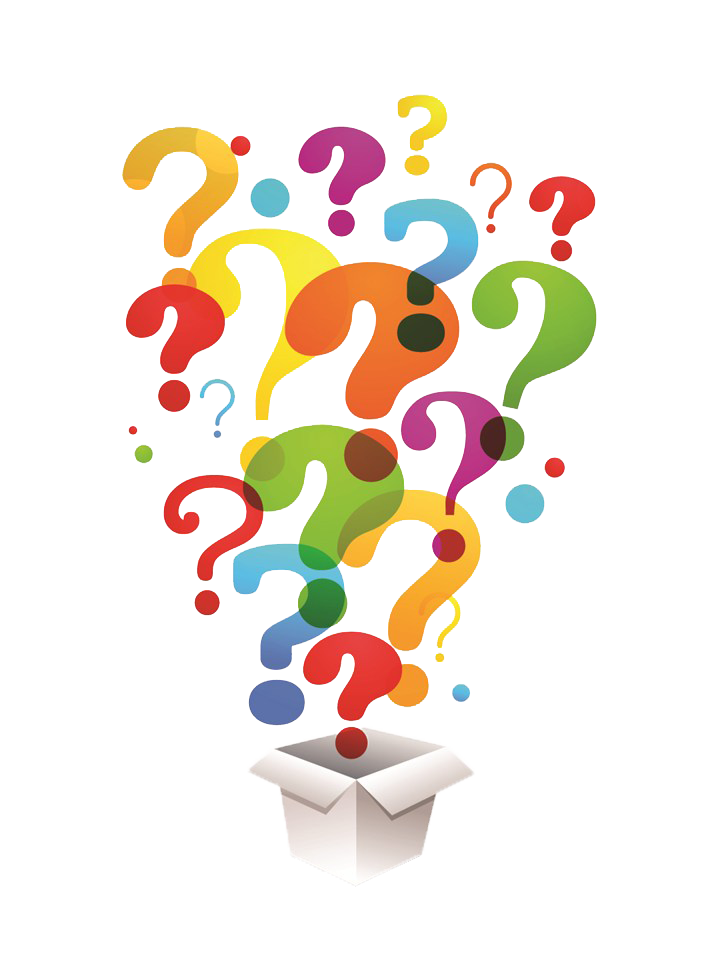 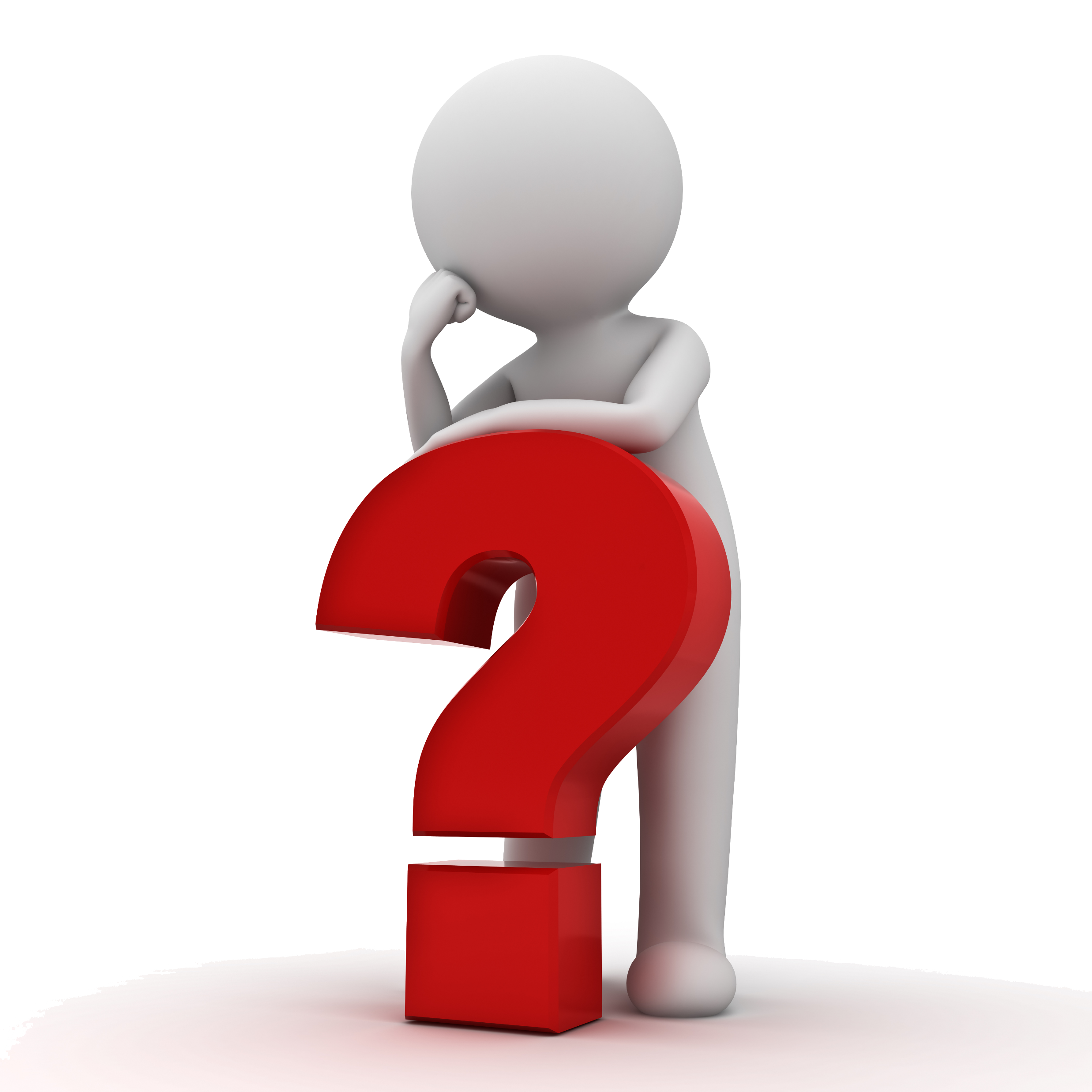 كيف ؟
متى ؟
أين ؟
كم ؟
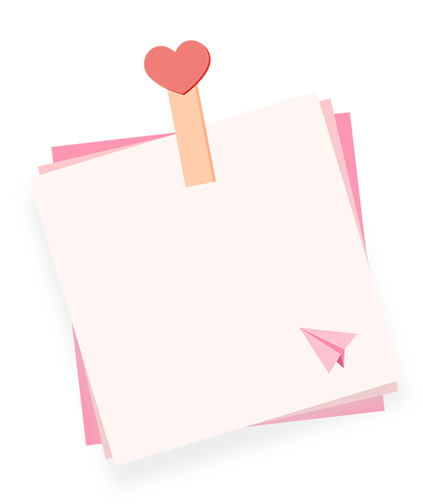 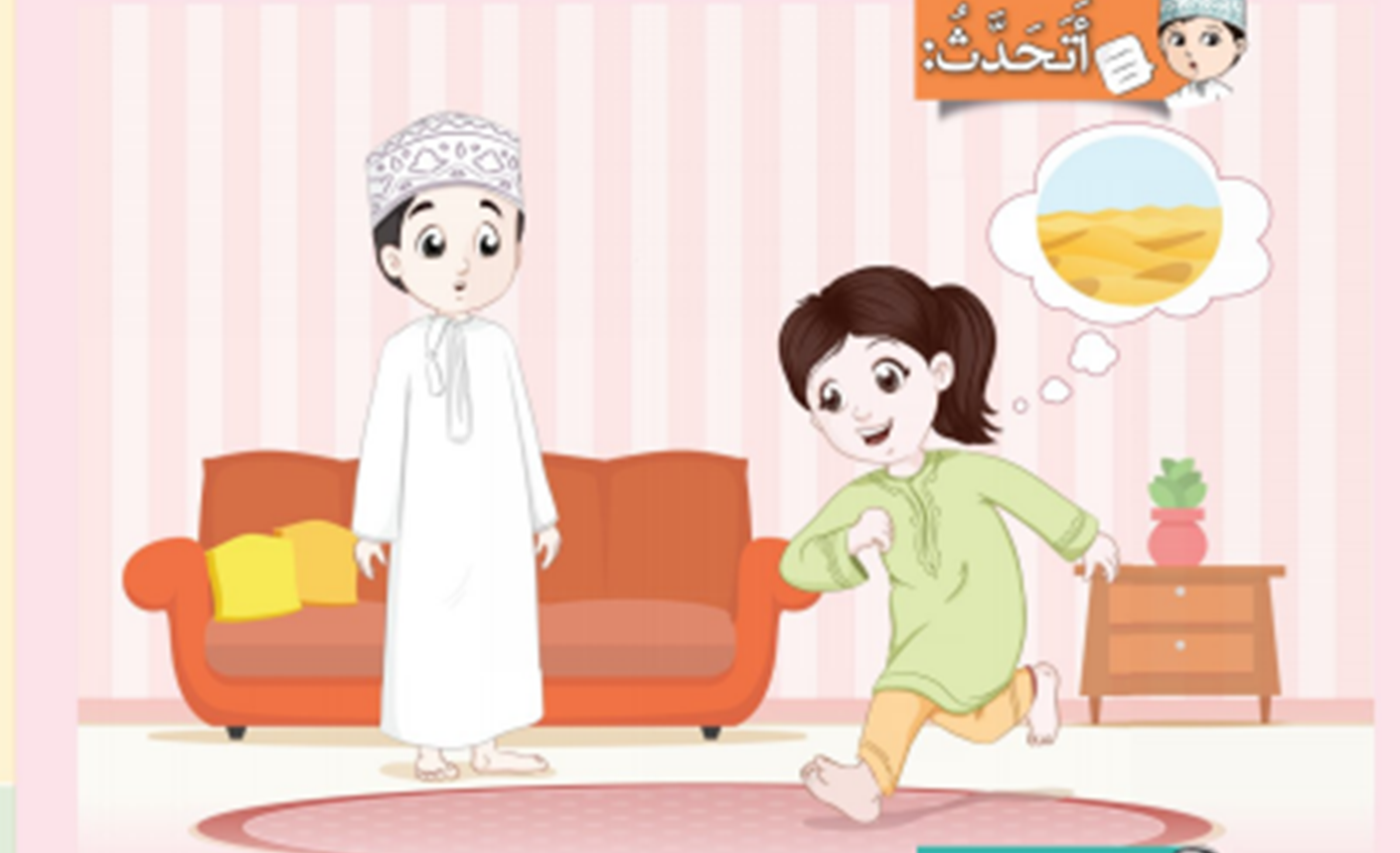 أتحدث
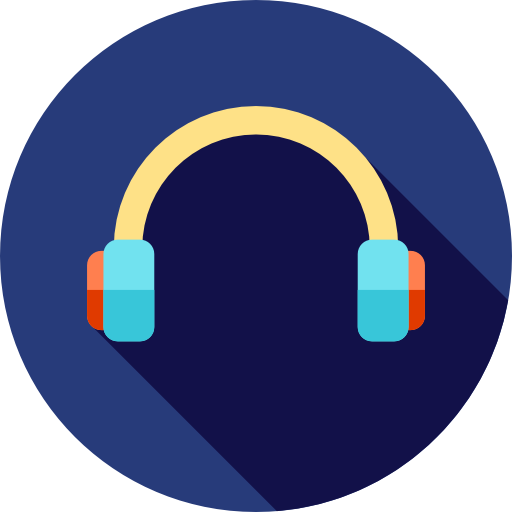 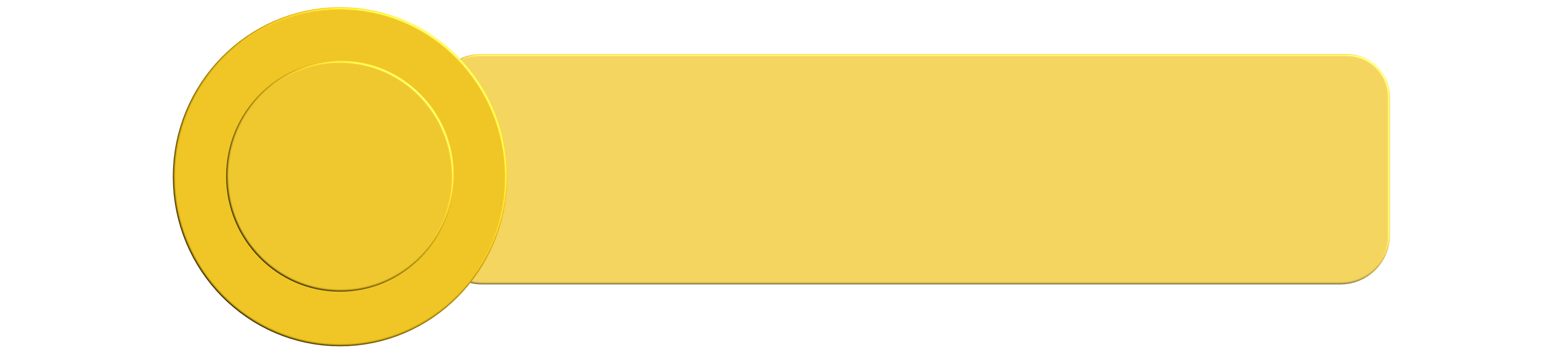 آداب الاستماع
الإنصات
النظر إلى المتحدث
إظهار ملامح الفهم للنص
تجنب المقاطعة 
الاستجابة للمتحدث والتفاعل معه
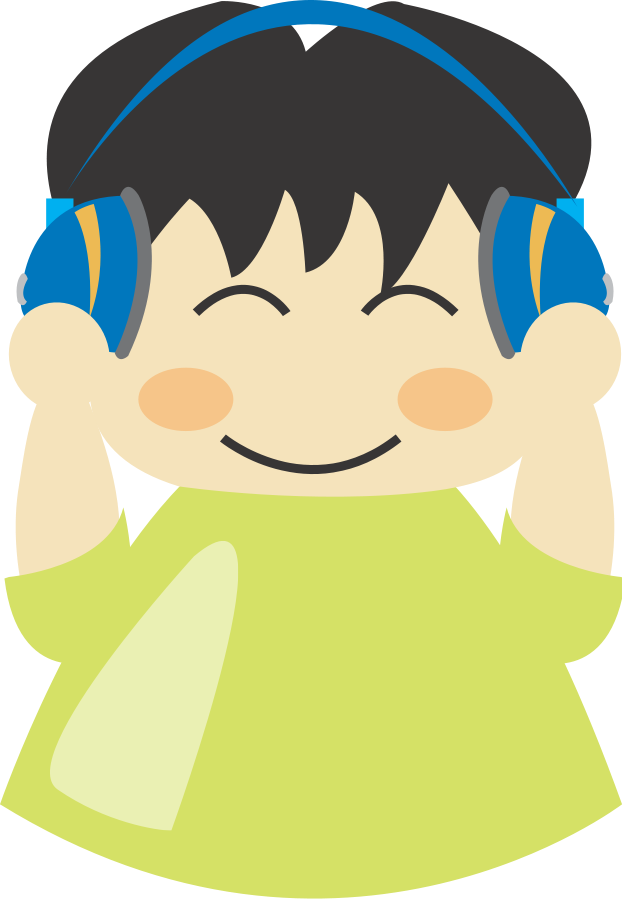 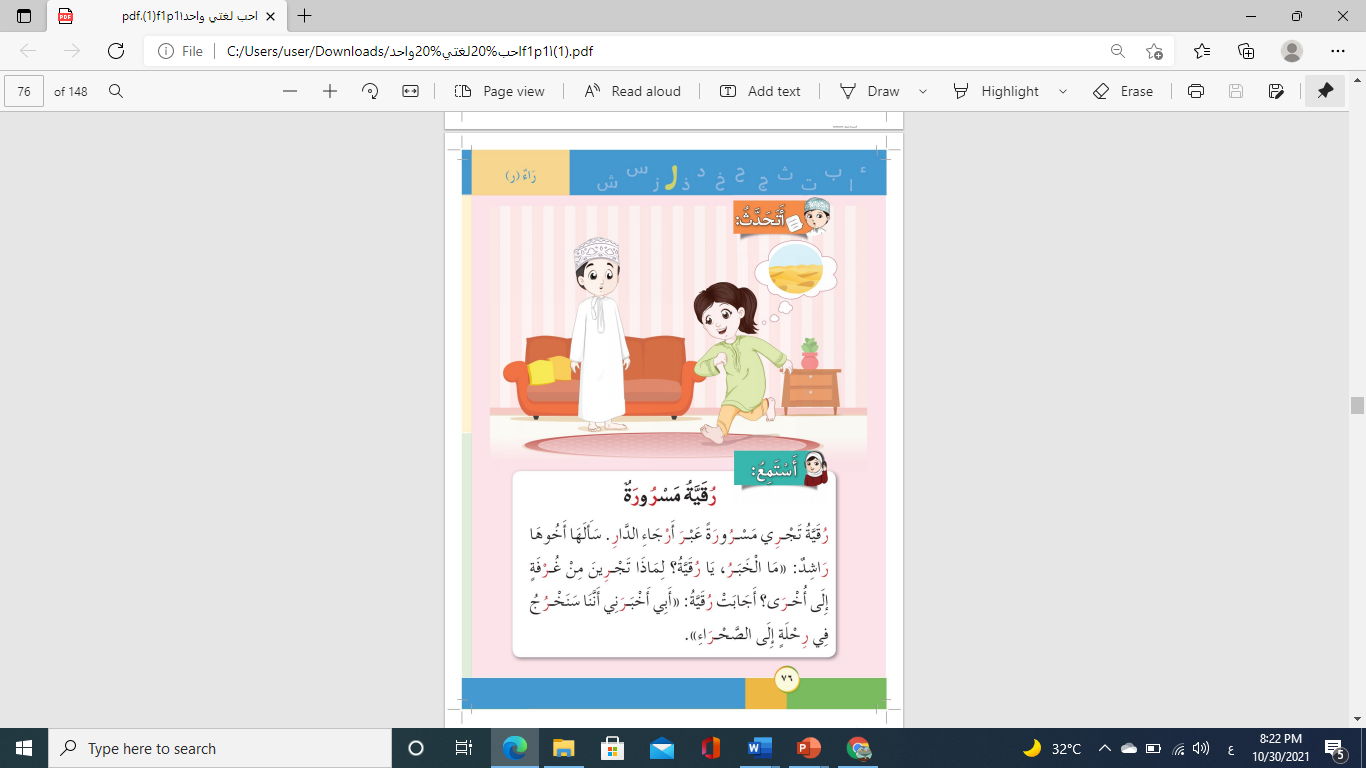 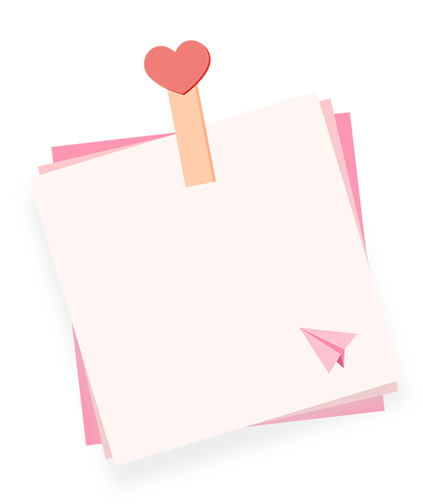 أستمع
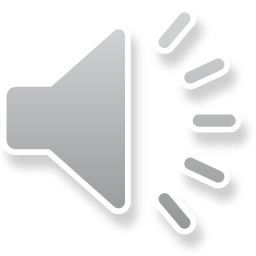 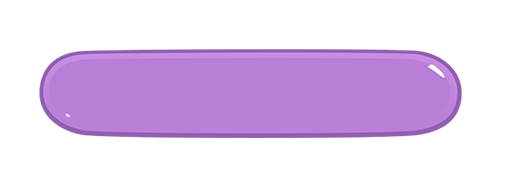 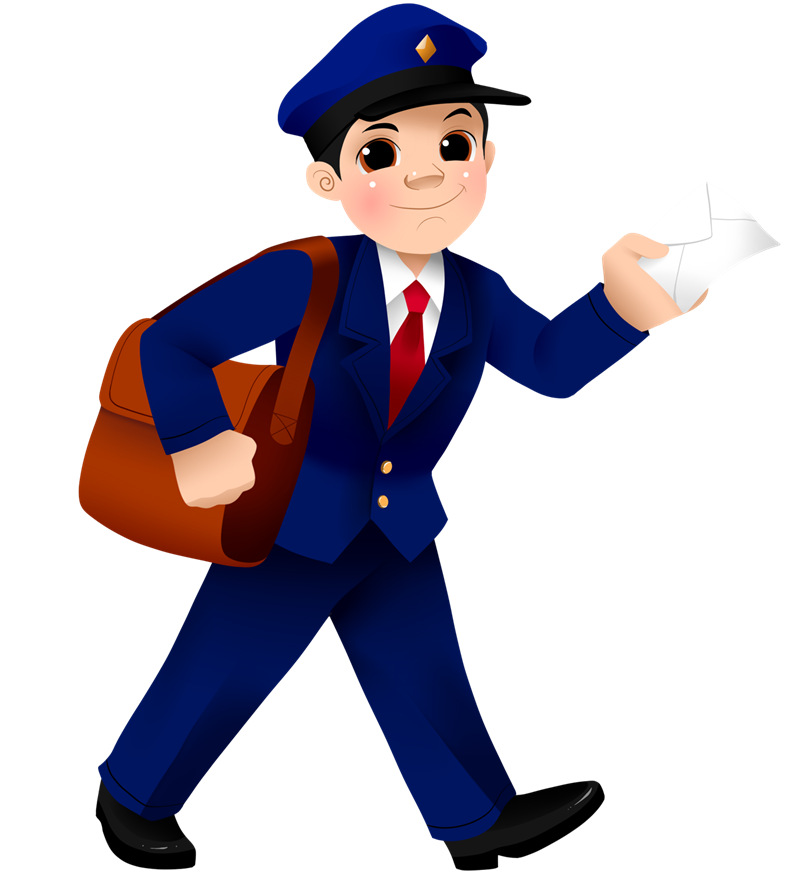 استراتيجية ساعي البريد
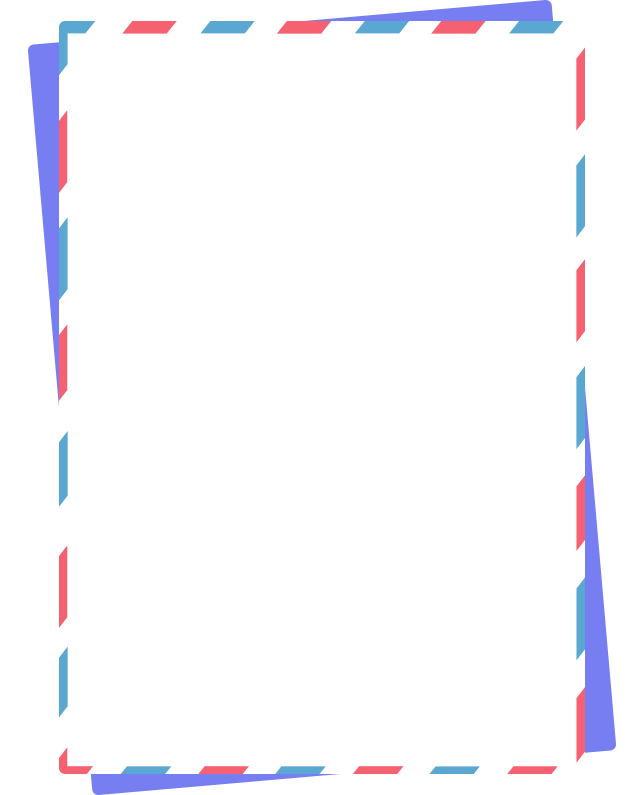 من خلال استماعنا للنص نجيب عن الأسئلة الموجودة 
مع ساعي البريد
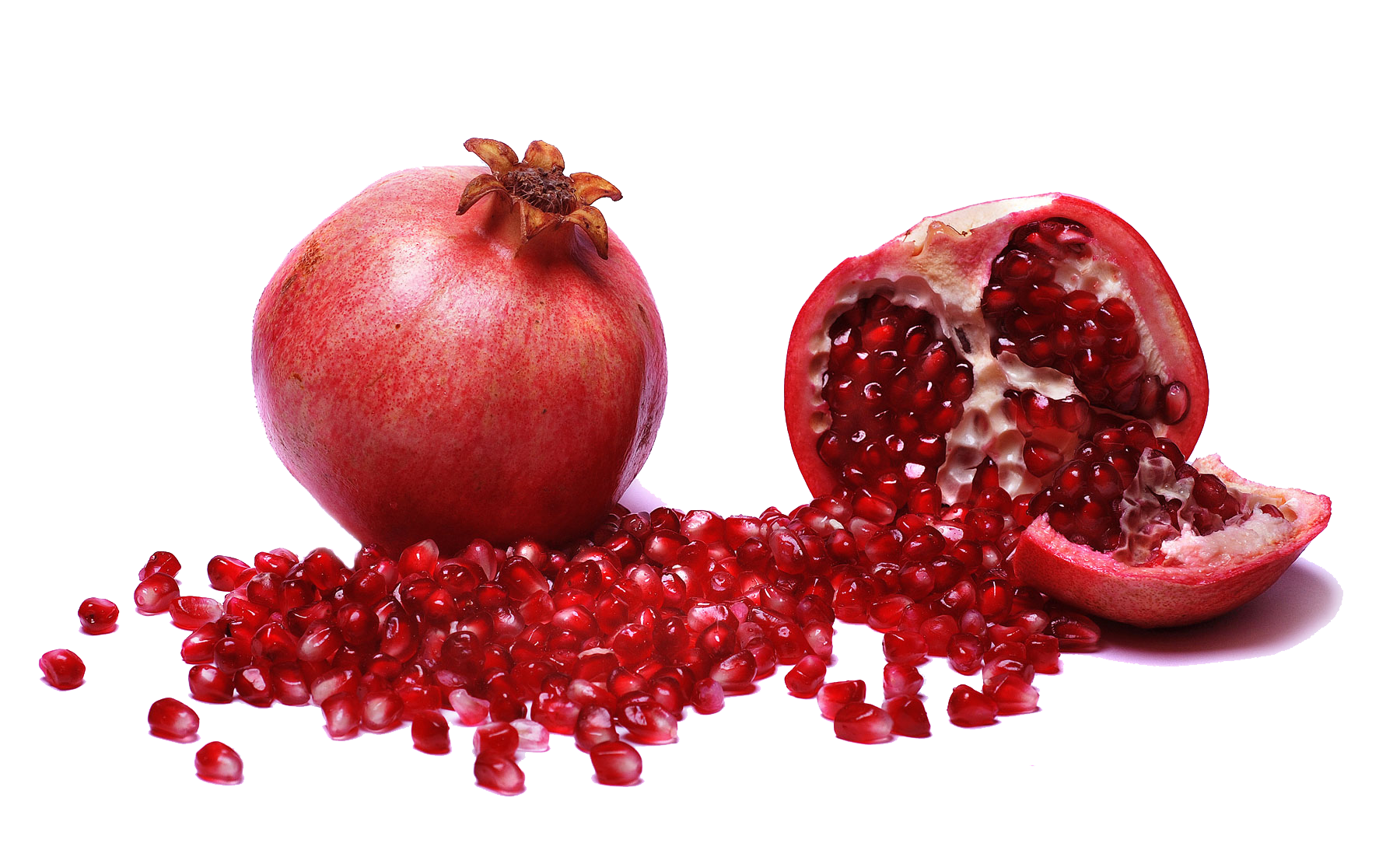 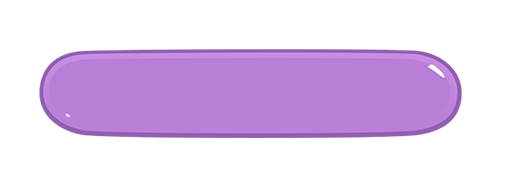 الأهداف
1/أن أتعرف حرف الراء بأشكاله.
2/أن أنطق حرف الراء بمصوتاته القصيرة  والطويلة .
3/أن أقرأ الكلمات والجمل قراءة صحيحة مستعينا بالصور .
4/أن أكتب حرف الراء بأشكاله ومواضعه في الكلمة .
5/أن يكون من المقاطع كلمات .
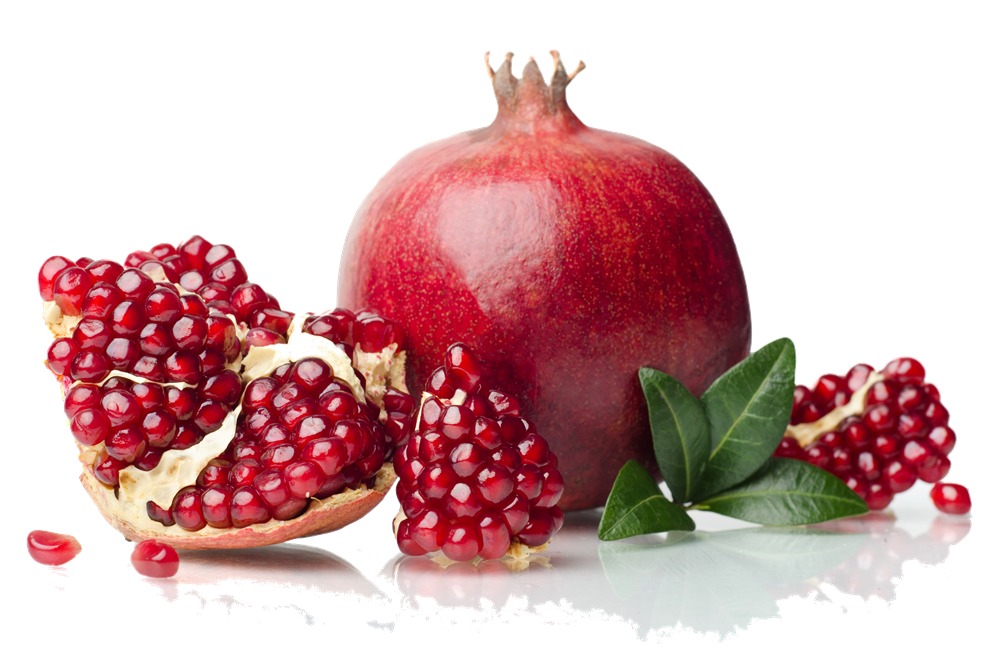 الهدف الأول : أقرأ و أتعرف الراء بأشكاله :
الهدف الثاني   :نطق الراء مع المصوتات القصيرة والطويلة
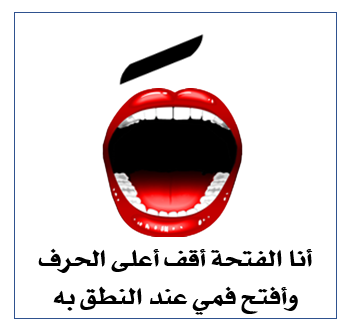 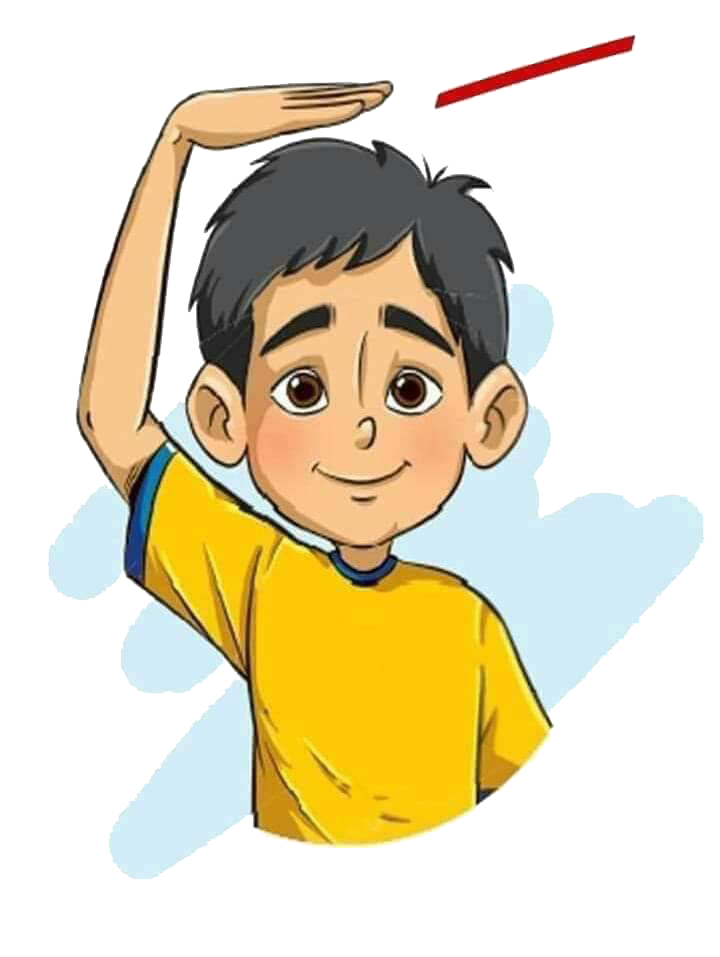 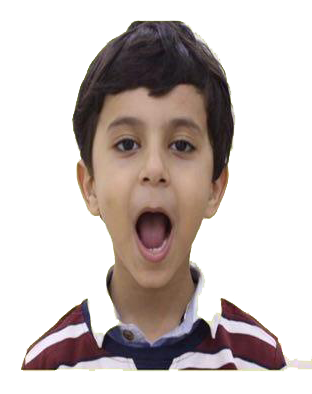 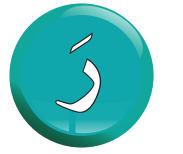 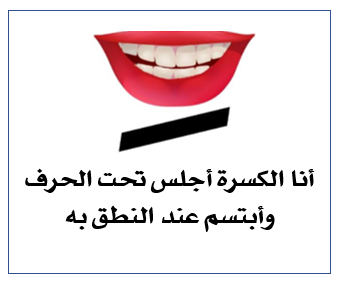 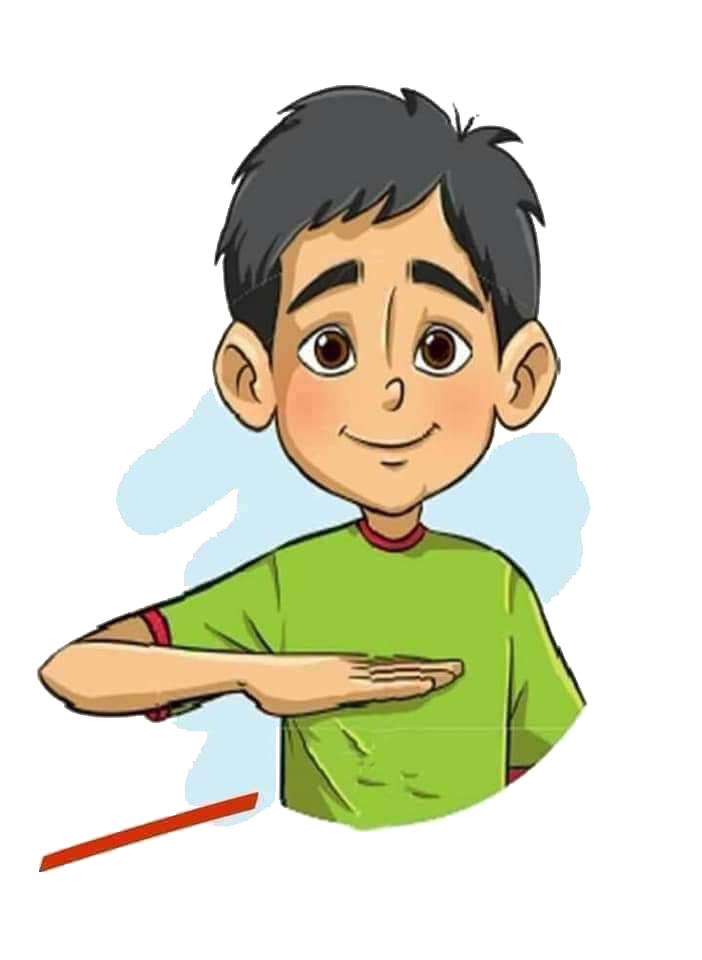 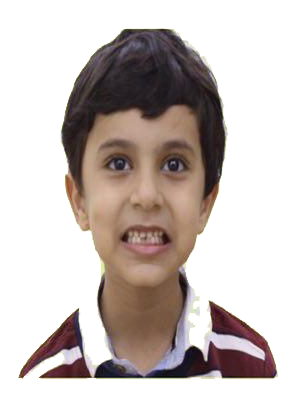 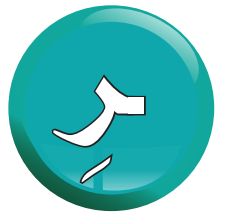 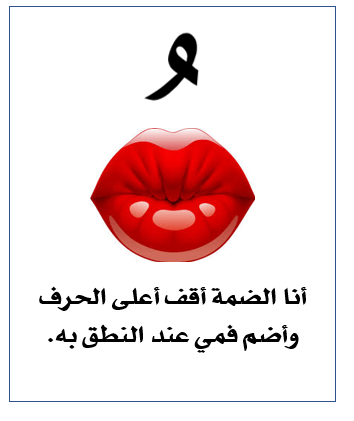 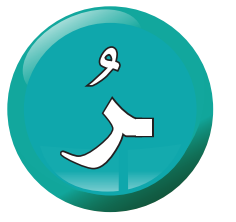 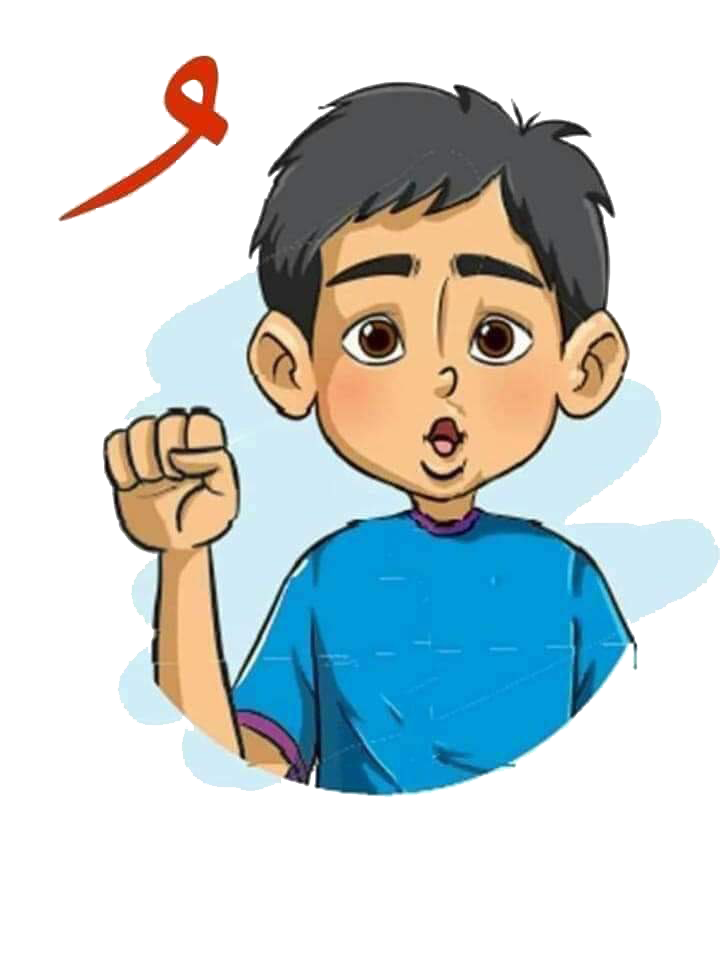 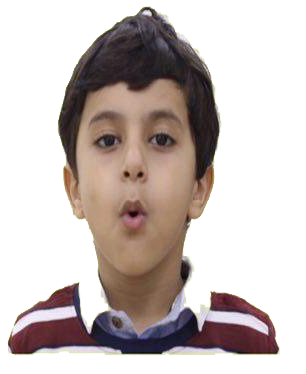 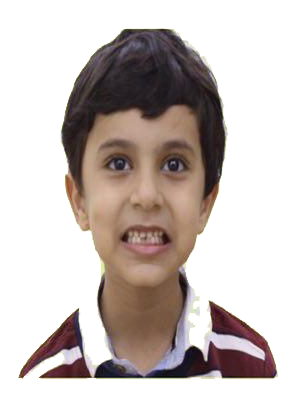 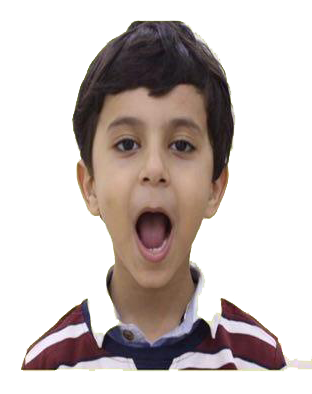 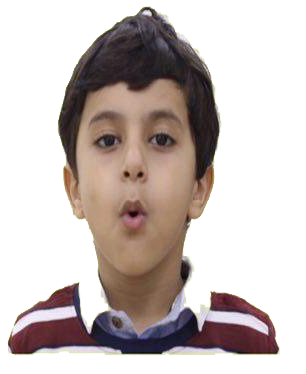 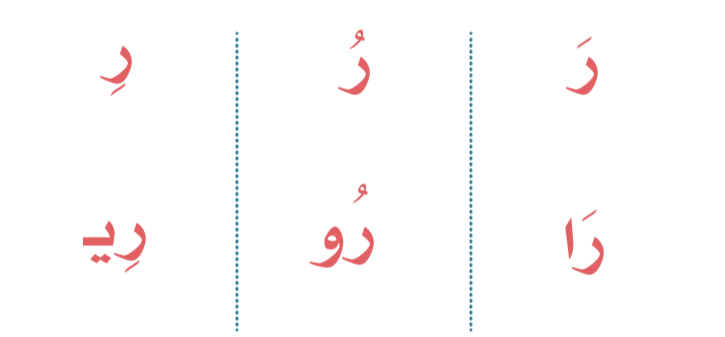 الهدف الثالث :
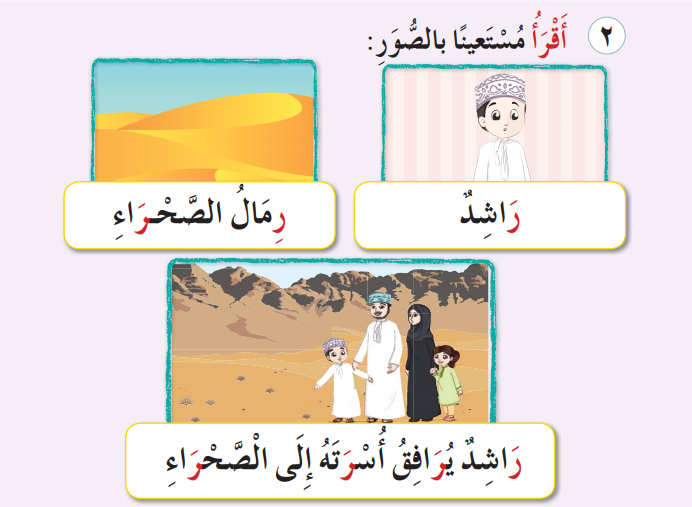 الهدف الرابع : كتابة حرف الراء بأشكاله :
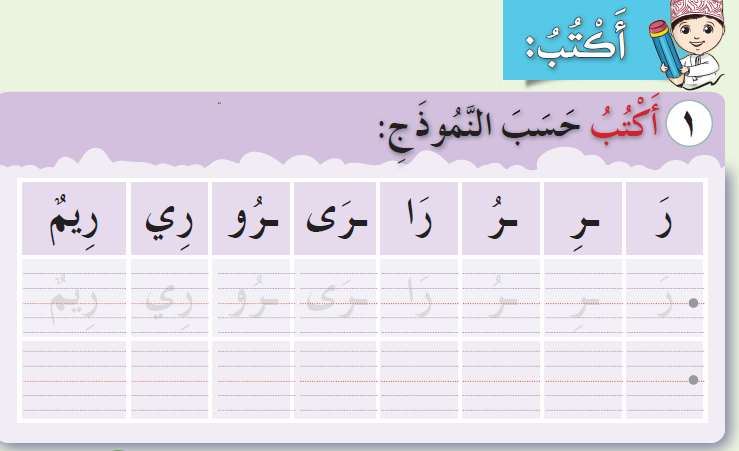 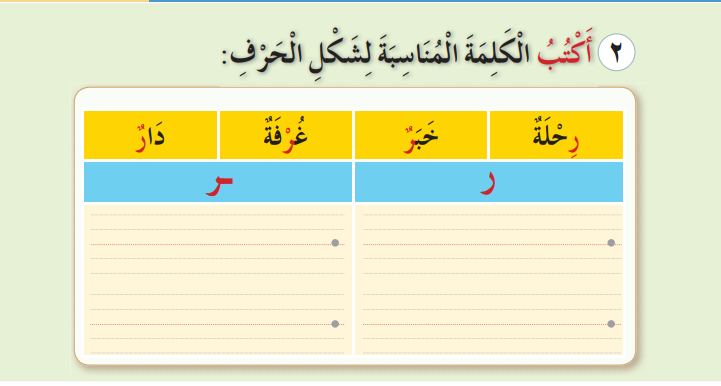 رِحْلَةٌ
غُـرْفَةٌ
دَارٌ
خَـبَـرٌ
رُو
رَا
ـرِي
رَا
الهدف الخامس : تكوين كلمات من المقاطع :
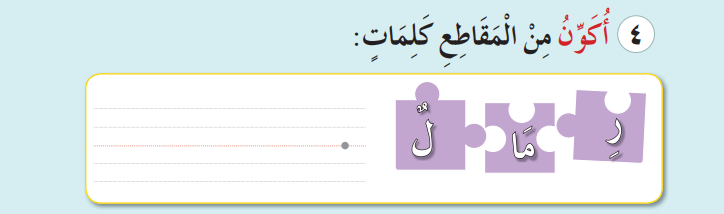 رِمَـالٌ
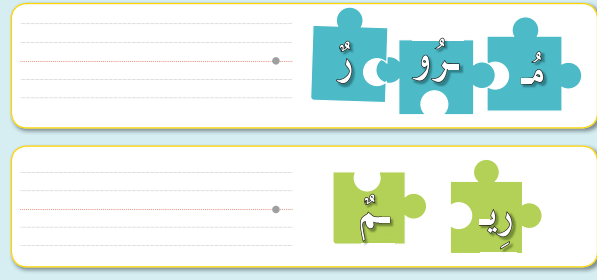 مـُرُورٌ
رِيِـمٌ
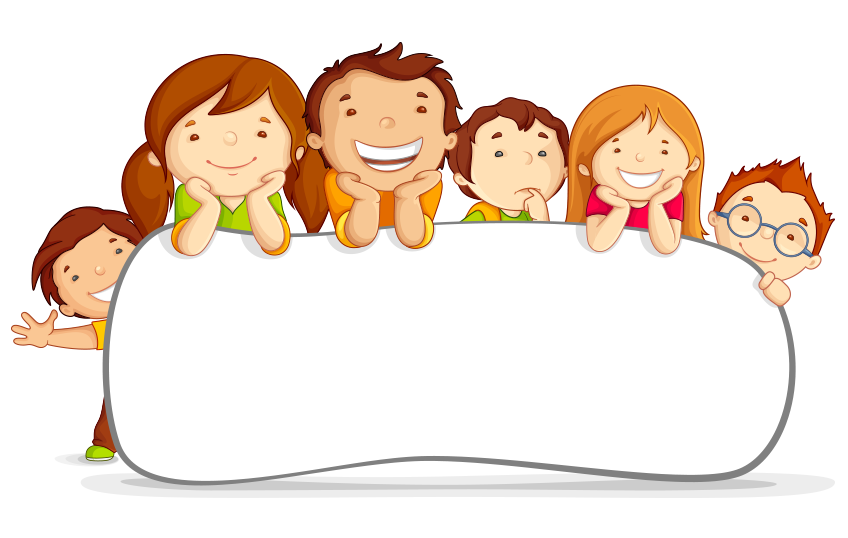 انتهى الدرس 
شكرًا لأبنائي الطلاب 
على جهودهم الرائعة
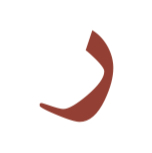 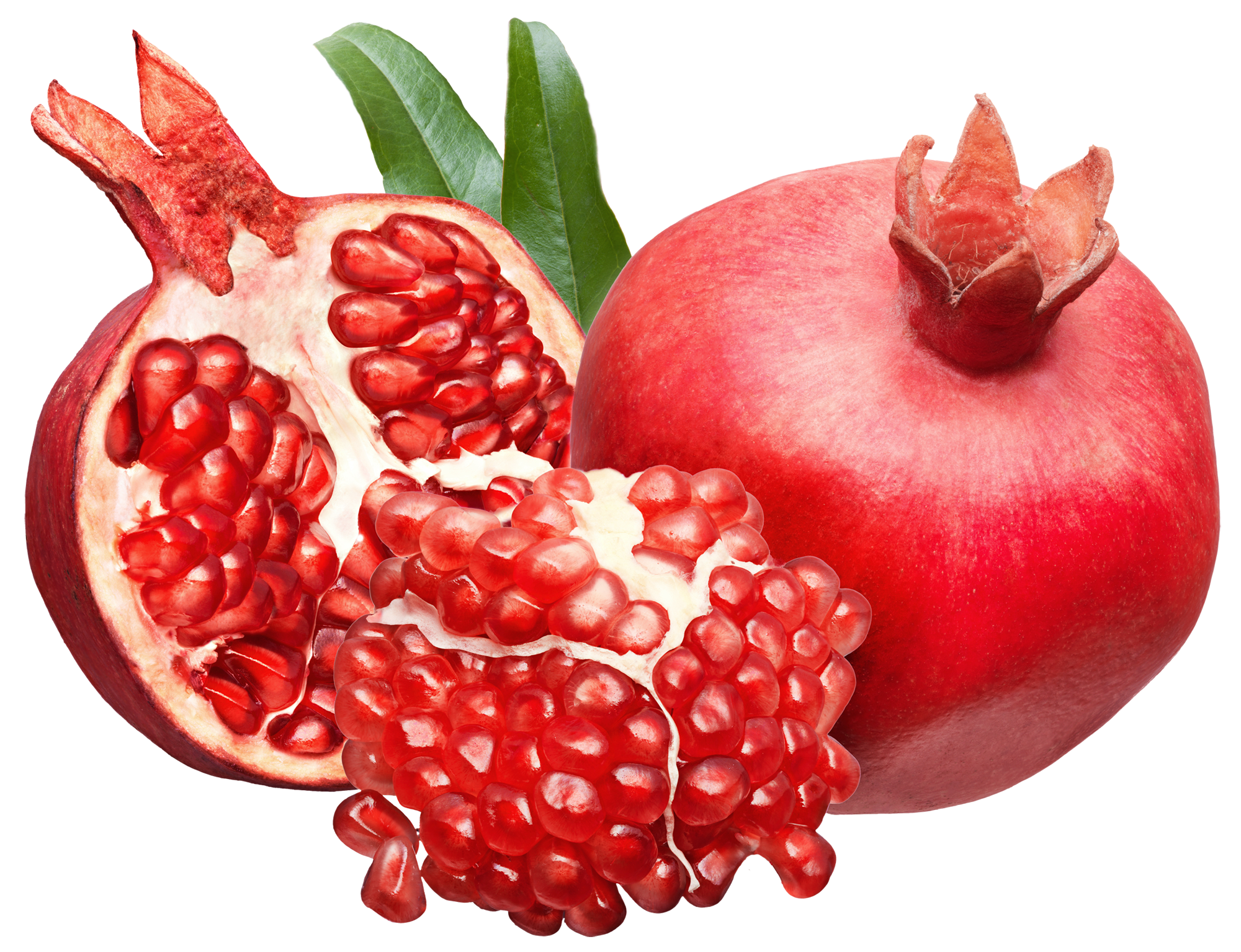